Deux bases de données musicales avec développements musicxml : Carnet de Notes (PLM - analyse) et Neuma (CNRS - Bibliothèque numérique)Alice Tacaille (Université Paris-Sorbonne), Dang Nguyen Bac (ENS Lyon)
L’idée de départ
Deux bases différentes à partir de la même idée

Pourquoi musicxml? 

Que peut on en faire? 
Recherche, stockage, indexation
Analyse - Carnet de Notes en ligne

Analyser pourquoi? : exemples de résultats
Carnet de Notes : 
carnetdenotes.paris-sorbonne.fr 
et site miroir psautiers.org

Neuma : 
neuma.fr
Pourquoi le MusicXML
Format léger, sous forme de texte
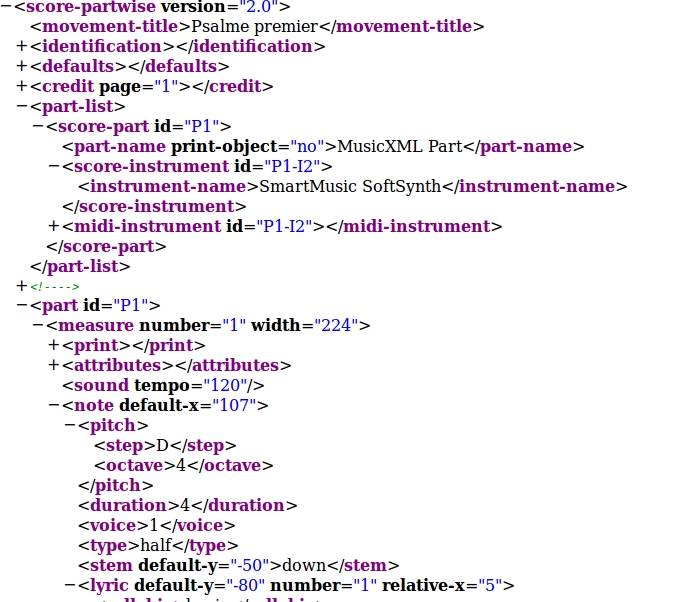 Pourquoi le MusicXML
Format léger, sous forme de texte
Structure arborescente
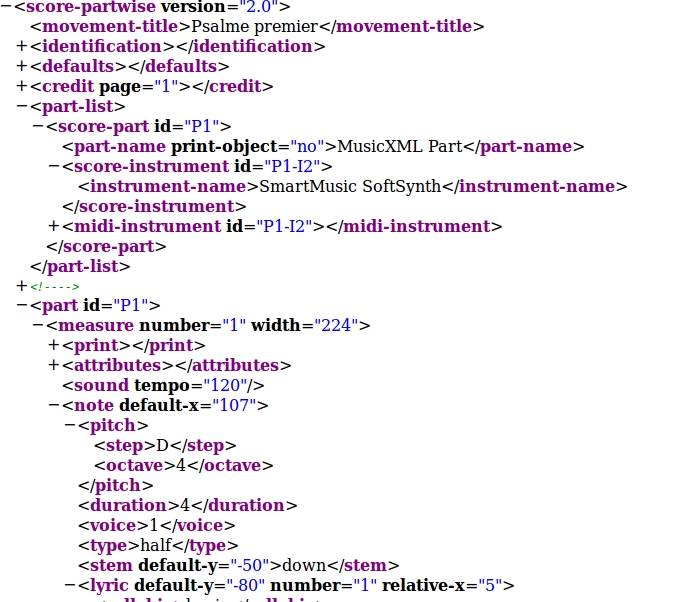 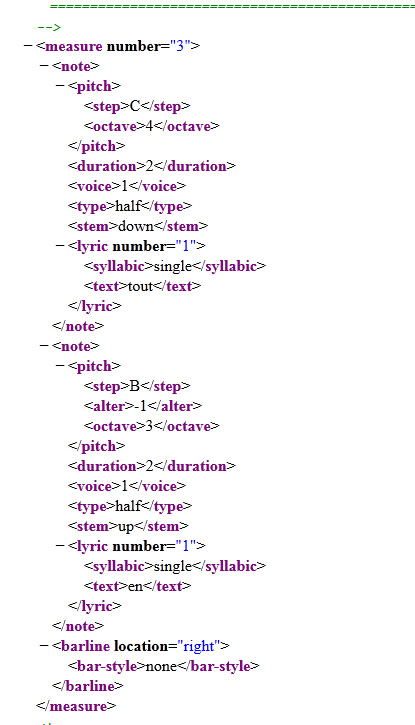 Pourquoi le MusicXML
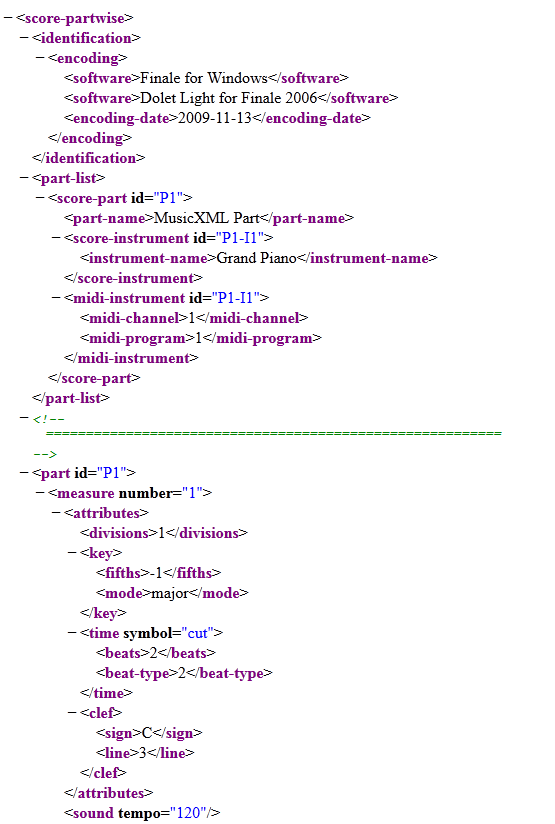 Format léger, sous forme de texte
Structure arborescente
Optimisé dans tous les langages (DOMXml, python , …)
Contenu du MusicXML
Parties
<part id="P1">
    




</part>
Contenu du MusicXML
Parties
Mesures
<part id="P1">
     <measure number="1" width="514.27">

   
     </measure>
</part>
Contenu du MusicXML
Parties
Mesures
Notes
<part id="P1">
    <measure number="1" width="514.27">
<note default-x="104.53" default-y="-30.00">
        <pitch>
          <step>G</step>
          <alter>1</alter>
          <octave>4</octave>
          </pitch>
        <duration>16</duration>
        <voice>1</voice>
        <type>quarter</type>
        <accidental>sharp</accidental>
        <stem>up</stem>
        <staff>1</staff>
        </note>
    </measure>
</part>
Contenu du MusicXML
Parties
Mesures
Notes
Rythmes
<part id="P1">
    <measure number="1" width="514.27">
<note default-x="104.53" default-y="-30.00">
        <pitch>
          <step>G</step>
          <alter>1</alter>
          <octave>4</octave>
          </pitch>
        <duration>16</duration>
        <voice>1</voice>
        <type>quarter</type>
        <accidental>sharp</accidental>
        <stem>up</stem>
        <staff>1</staff>
        </note>
    </measure>
</part>
Contenu du MusicXML
Parties
Mesures
Notes
Rythmes
Altérations
<part id="P1">
    <measure number="1" width="514.27">
<note default-x="104.53" default-y="-30.00">
        <pitch>
          <step>G</step>
          <alter>1</alter>
          <octave>4</octave>
          </pitch>
        <duration>16</duration>
        <voice>1</voice>
        <type>quarter</type>
        <accidental>sharp</accidental>
        <stem>up</stem>
        <staff>1</staff>
        </note>
    </measure>
</part>
Contenu du MusicXML
Parties
Mesures
Notes
Rythmes
Altérations
Informations générales
<part id="P1">
    <measure number="1" width="514.27">
<note default-x="104.53" default-y="-30.00">
        <pitch>
          <step>G</step>
          <alter>1</alter>
          <octave>4</octave>
          </pitch>
        <duration>16</duration>
        <voice>1</voice>
        <type>quarter</type>
        <accidental>sharp</accidental>
        <stem>up</stem>
        <staff>1</staff>
        </note>
    </measure>
</part>
Projet ANR Neuma : bibliothèque numérique
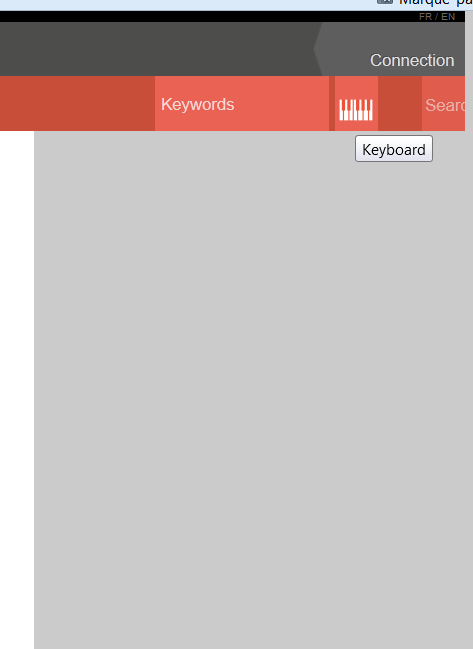 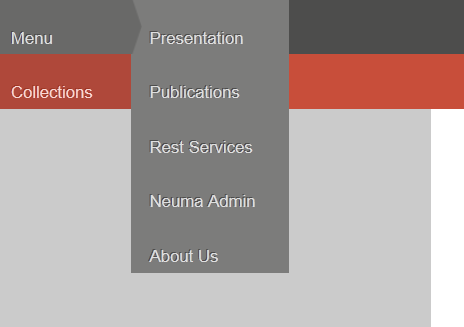 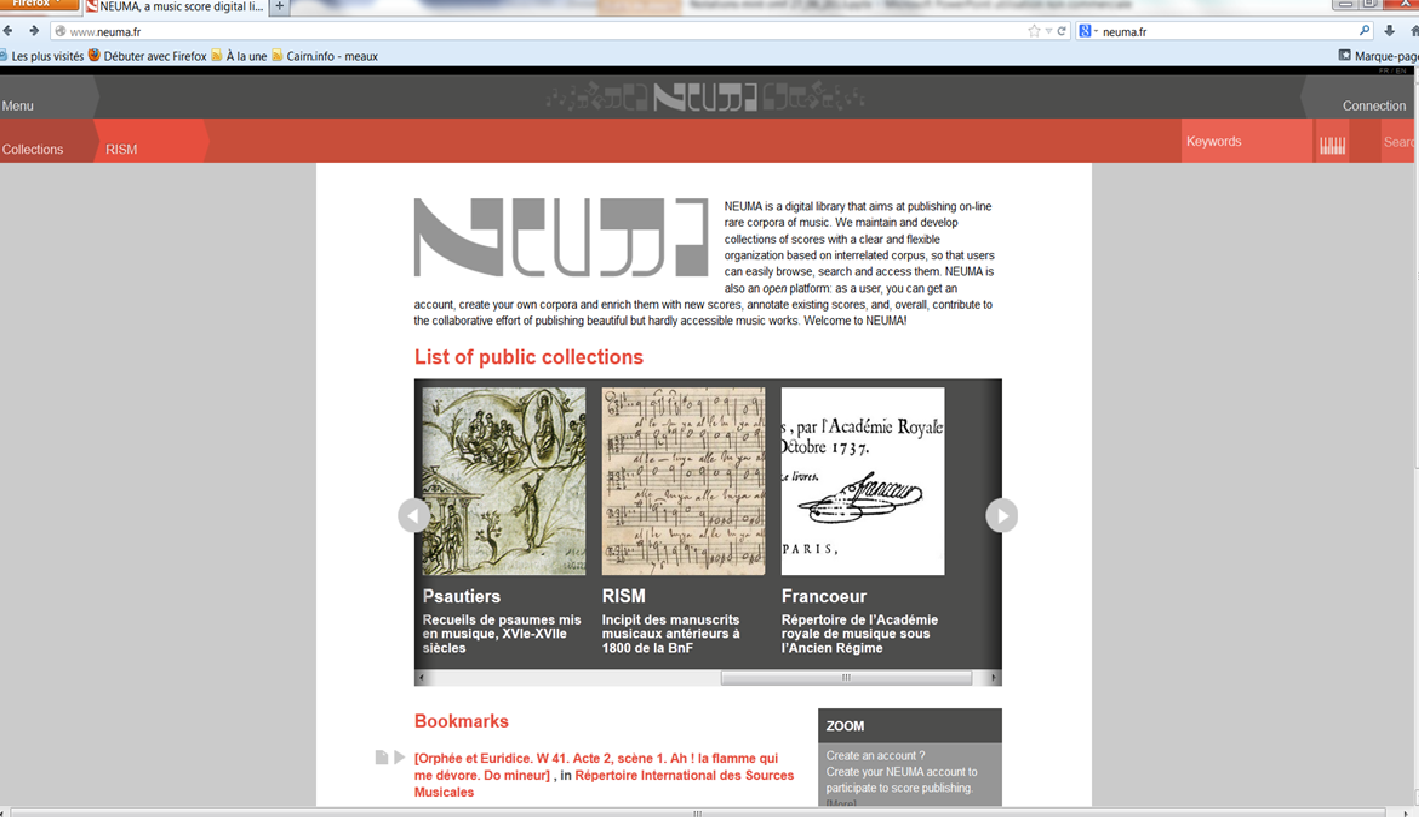 neuma.fr
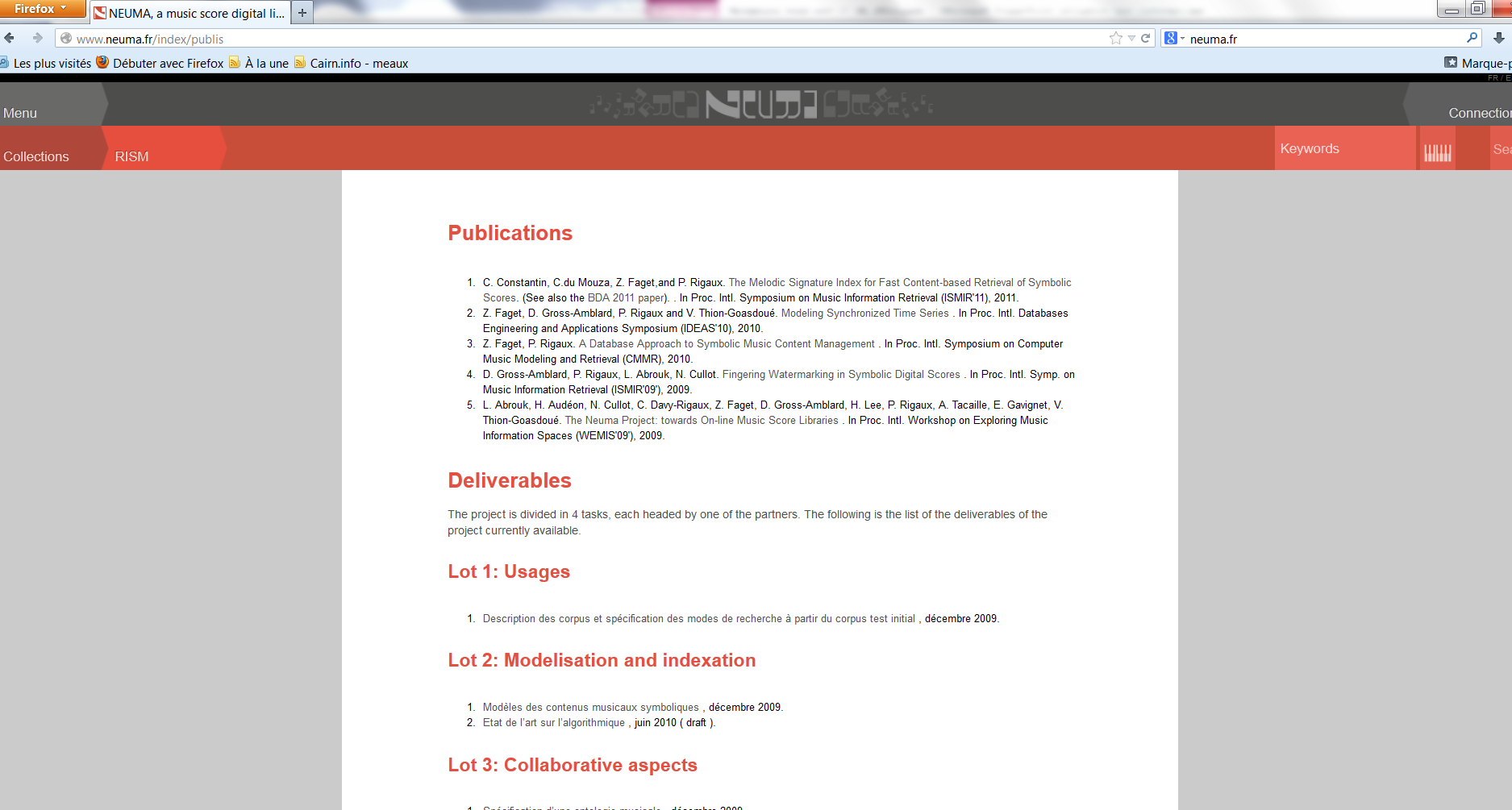 Neuma.fr
Neuma.fr
[Speaker Notes: Trop de Neuma?]
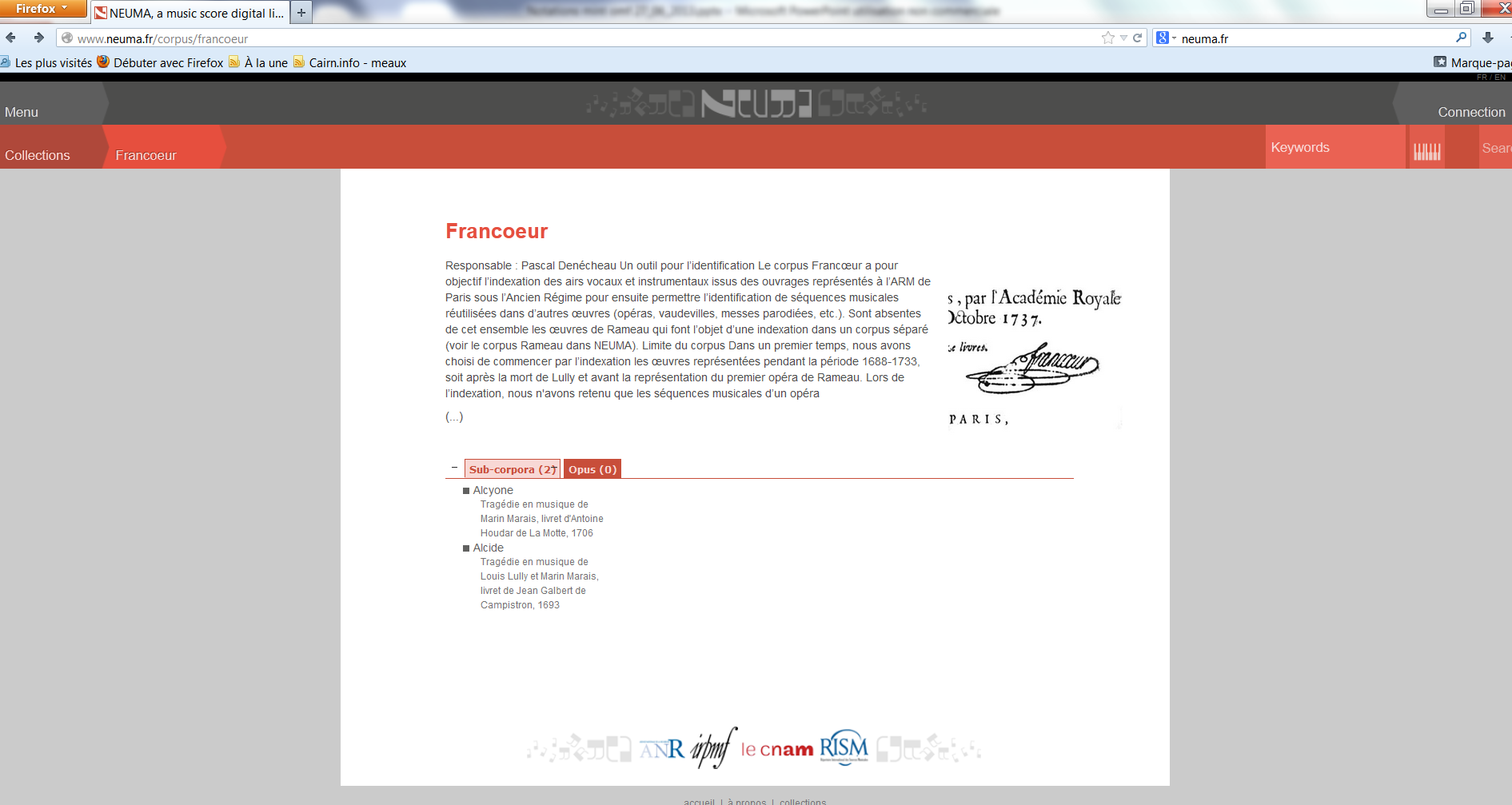 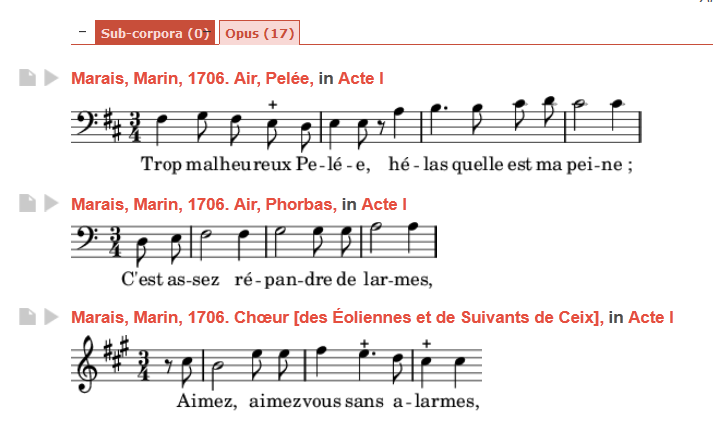 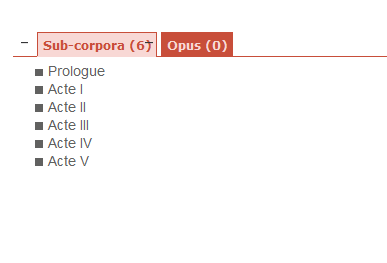 neuma.fr
[Speaker Notes: Des incipits essentiellement; ici les ornements]
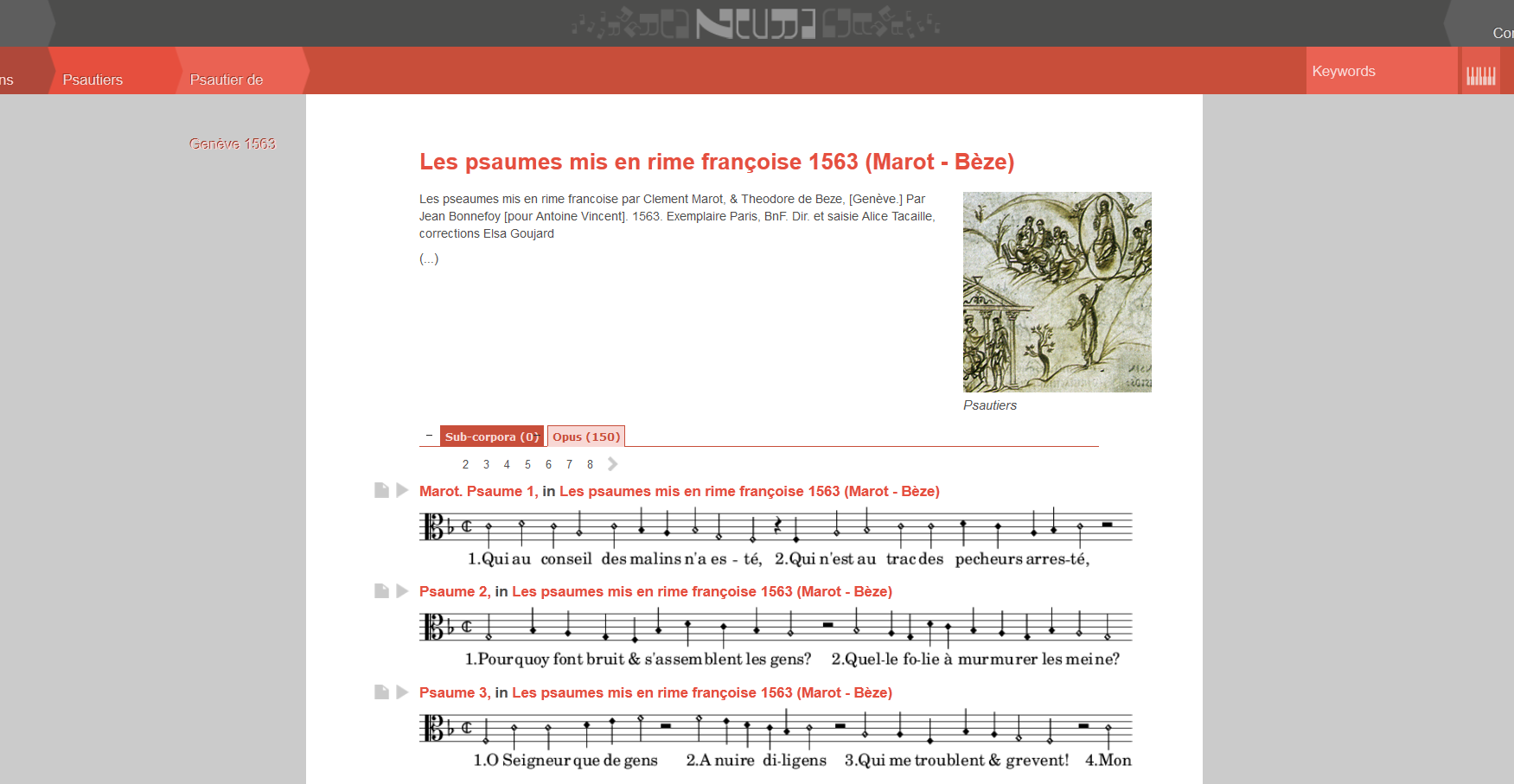 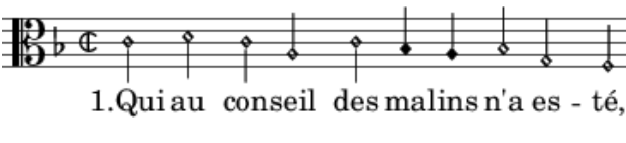 neuma.fr
[Speaker Notes: La versatilié de l’affichage : d’un clic, clés anciennes ou nouvelles têtes carrées ou pas]
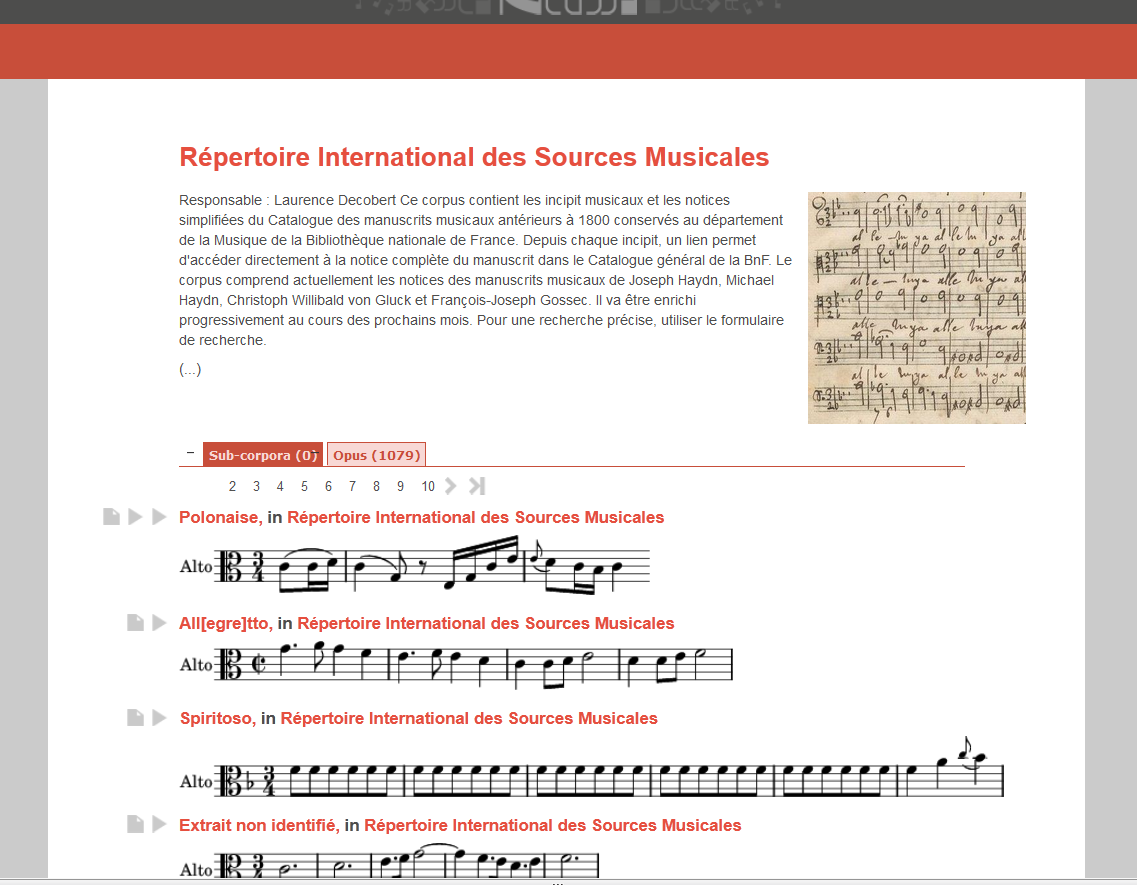 Neuma.fr
neuma.fr
[Speaker Notes: Le plus important : bibliothèques ici BNF avec catalogue d’incipits]
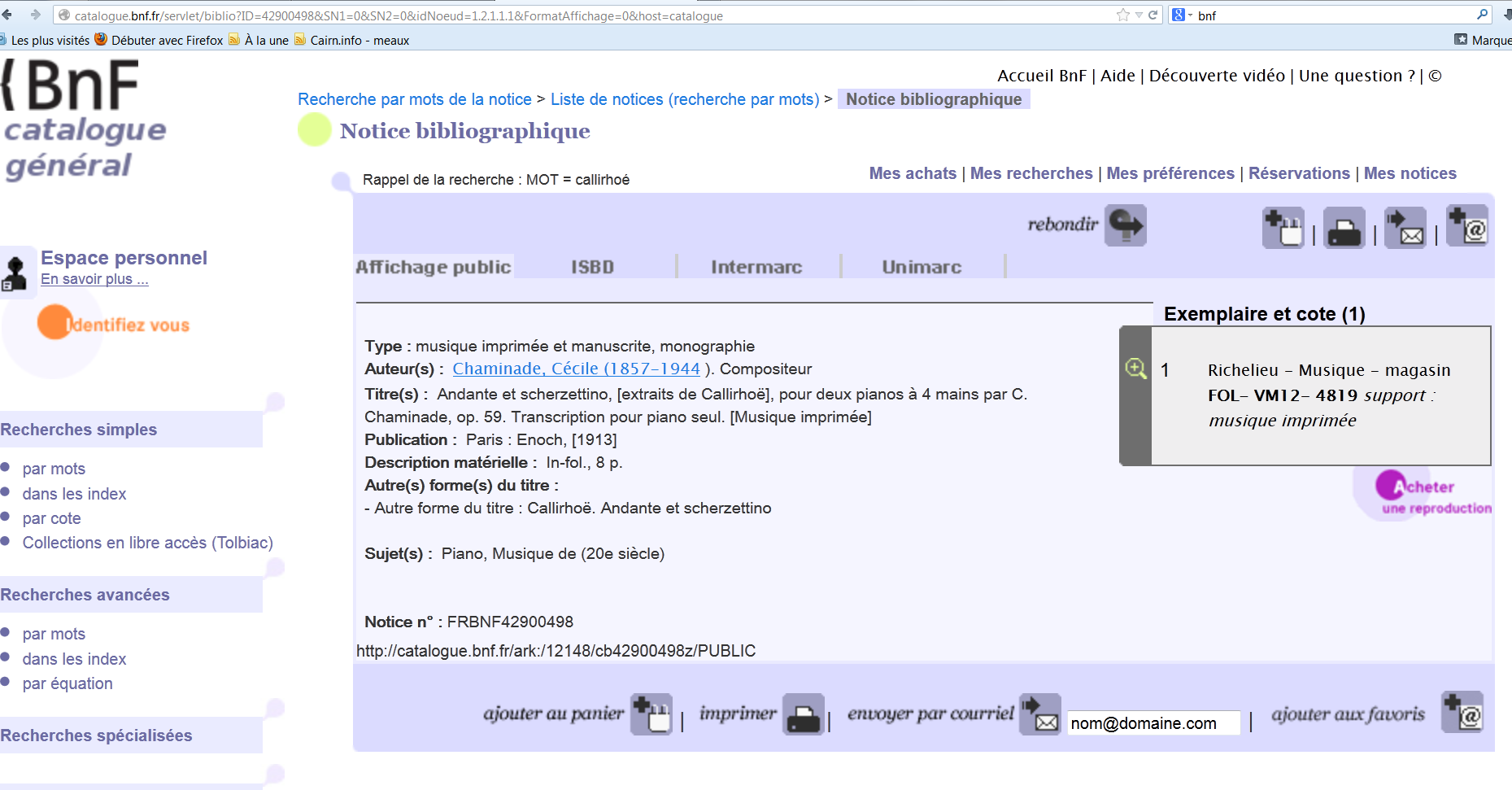 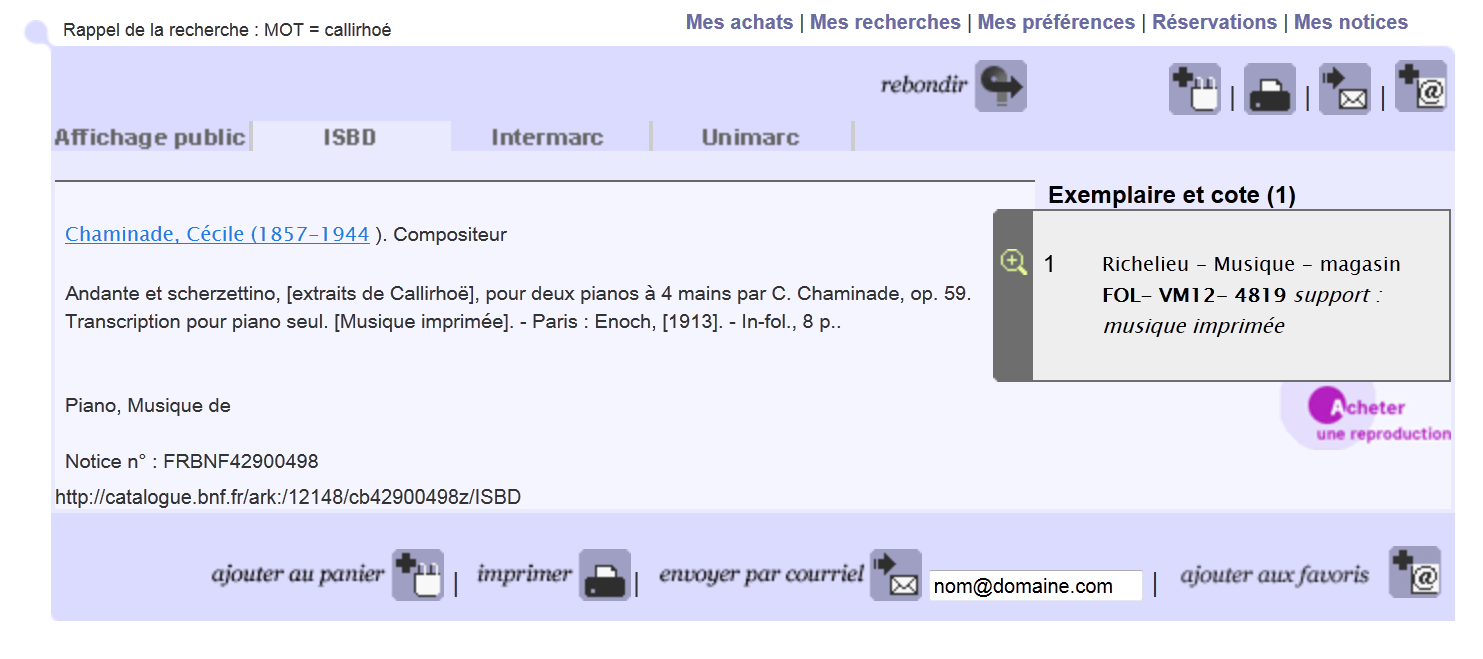 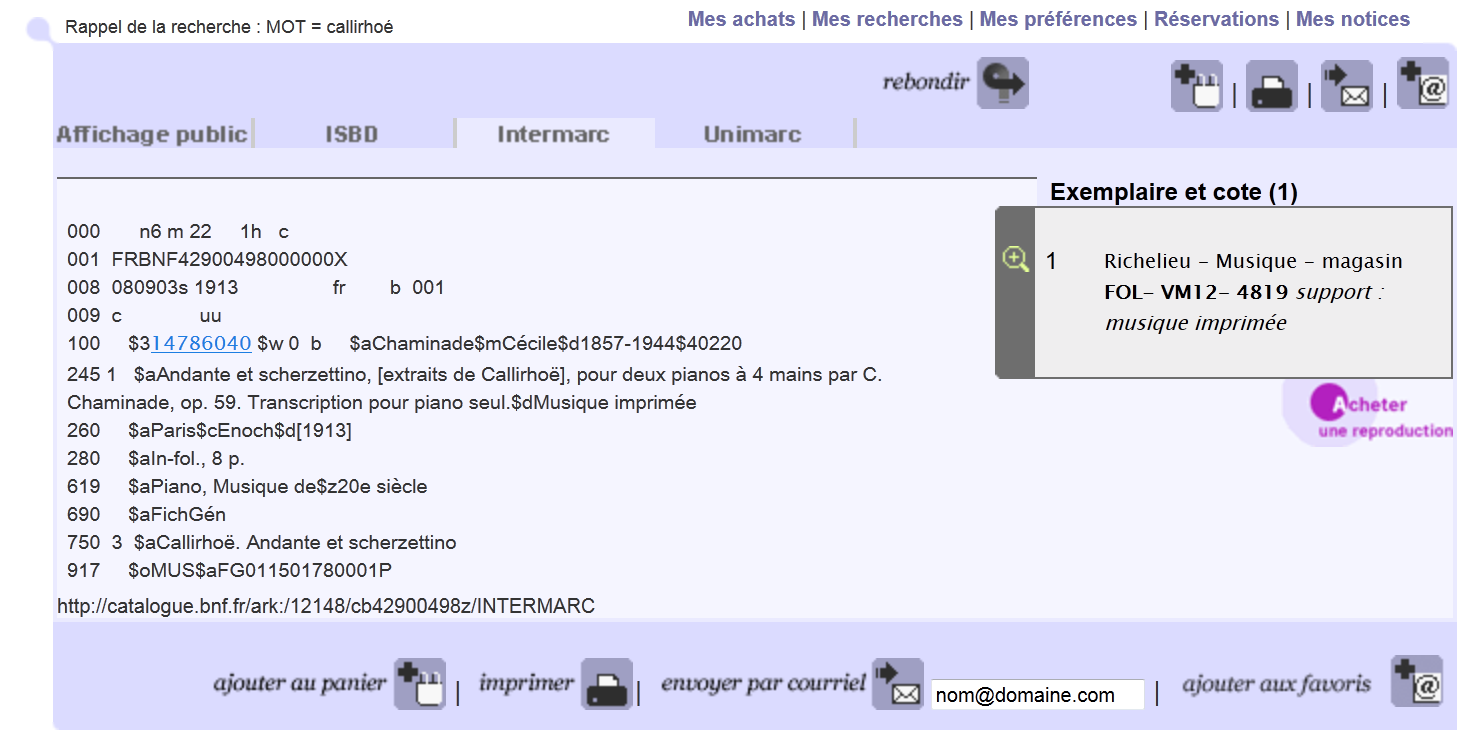 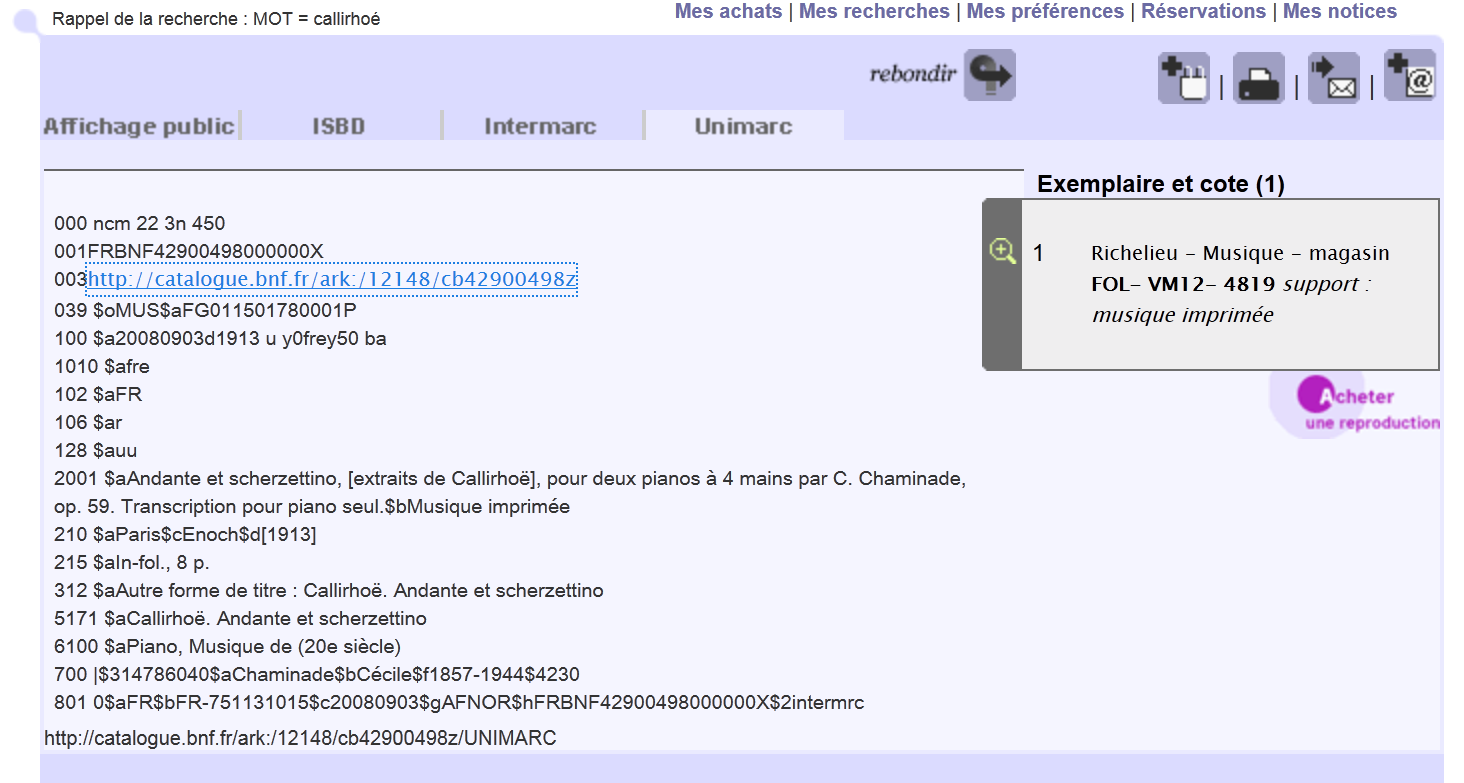 bnf.fr : quatre formats de notices
[Speaker Notes: Il y a des champs divers dans une fiche biblio : dont des champs disponibles et exploités pour les incipits musicaux]
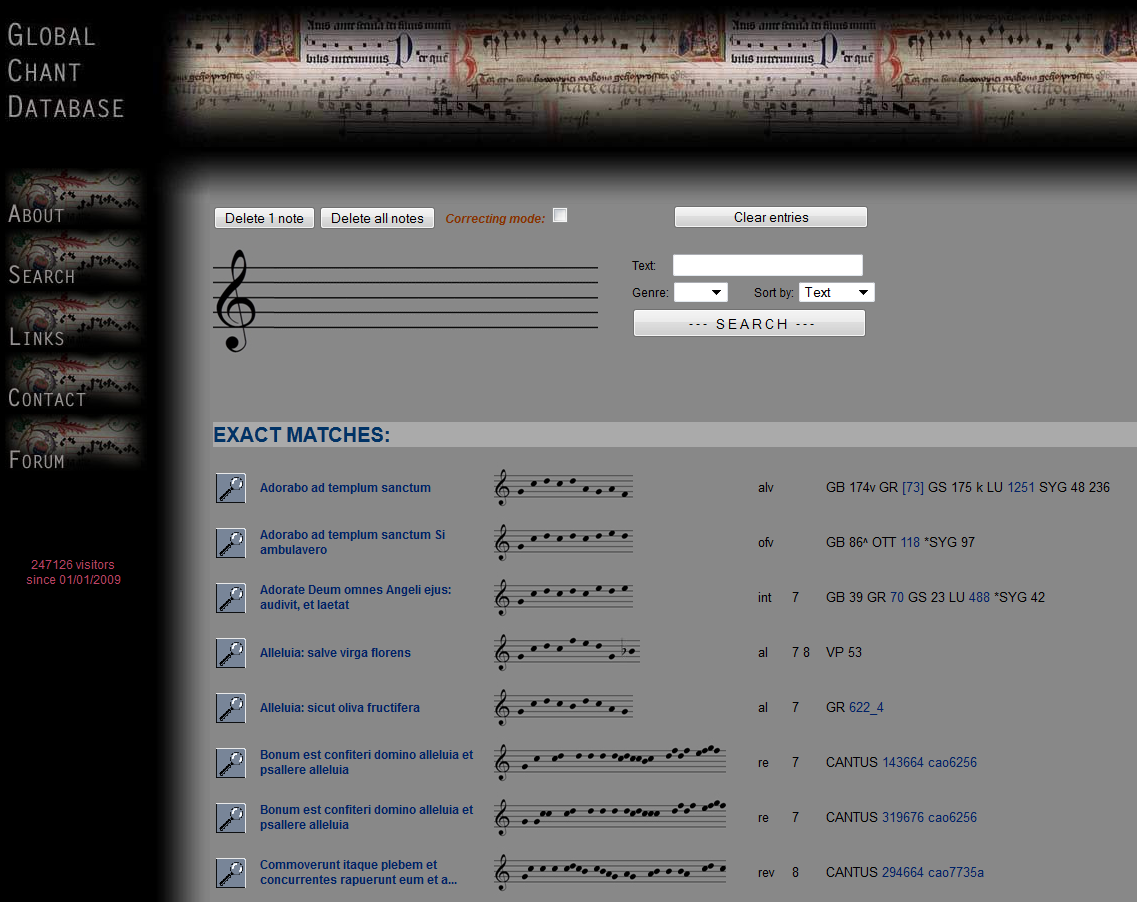 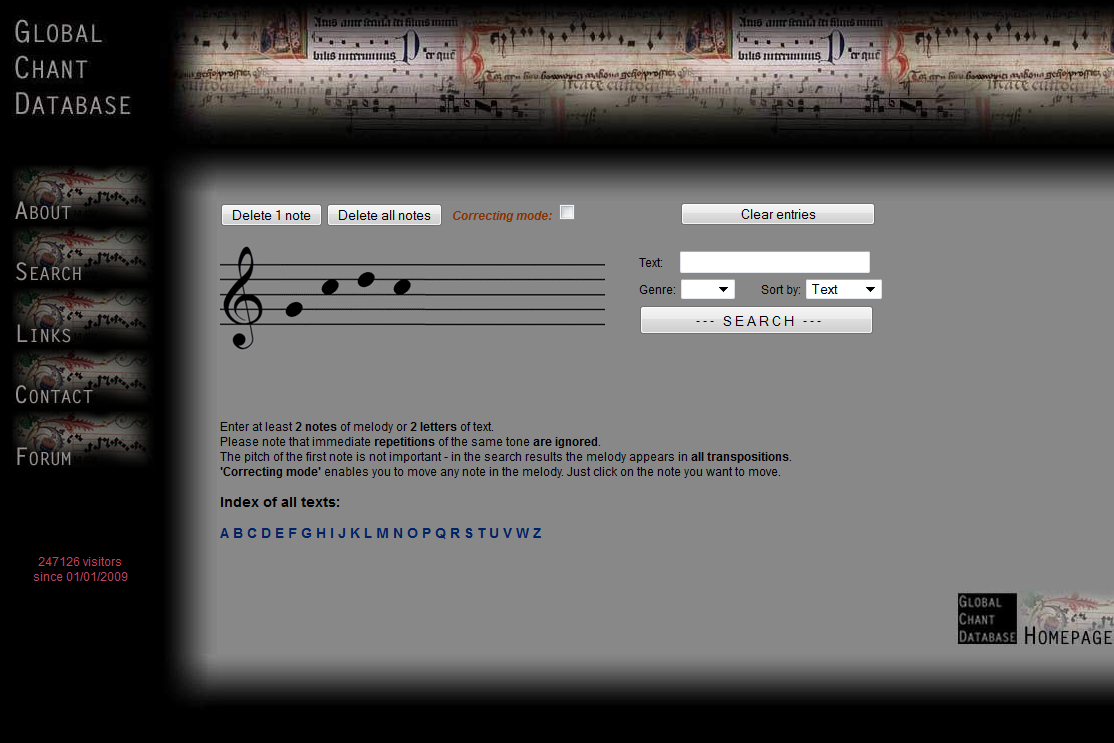 Global Chant Database, Hymn tunes index et tant d’autres. Mais pas IMSLP…
[Speaker Notes: Utilité de base du repérage des incipits (et tradition ancienne, ici catholique)]
En termes de recherche et d’indexation mélodique, plusieurs méthodes approximatives, dont la précision des réponses importe finalement peu : 
Code Parsons (Up,  Down, Up, Down, Up,  Down : UDUDUDUUU)
Query by humming…Shazam…
Musicxml, problématique inverse : données exactes, approximations et calculs à programmer
[Speaker Notes: Différence du musicxml]
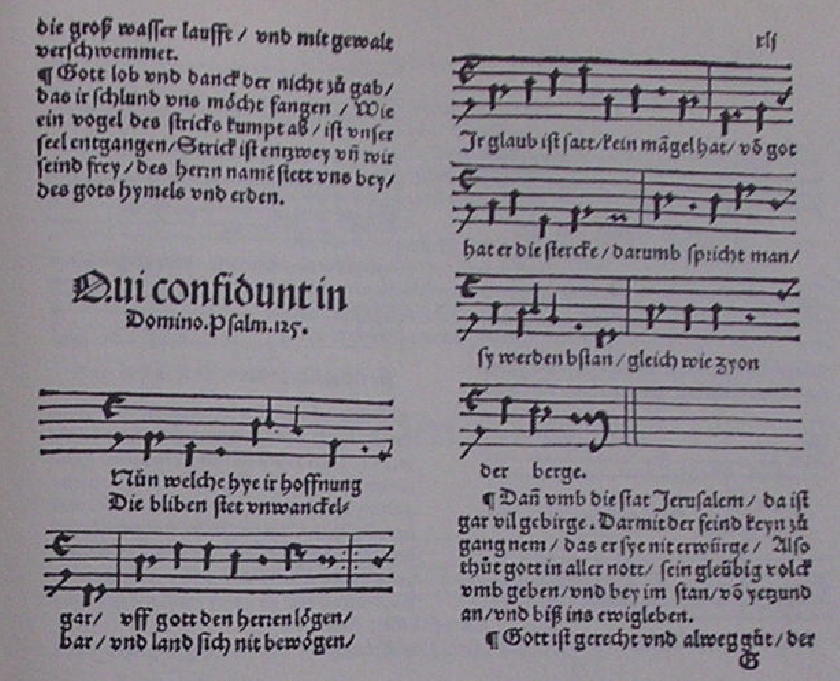 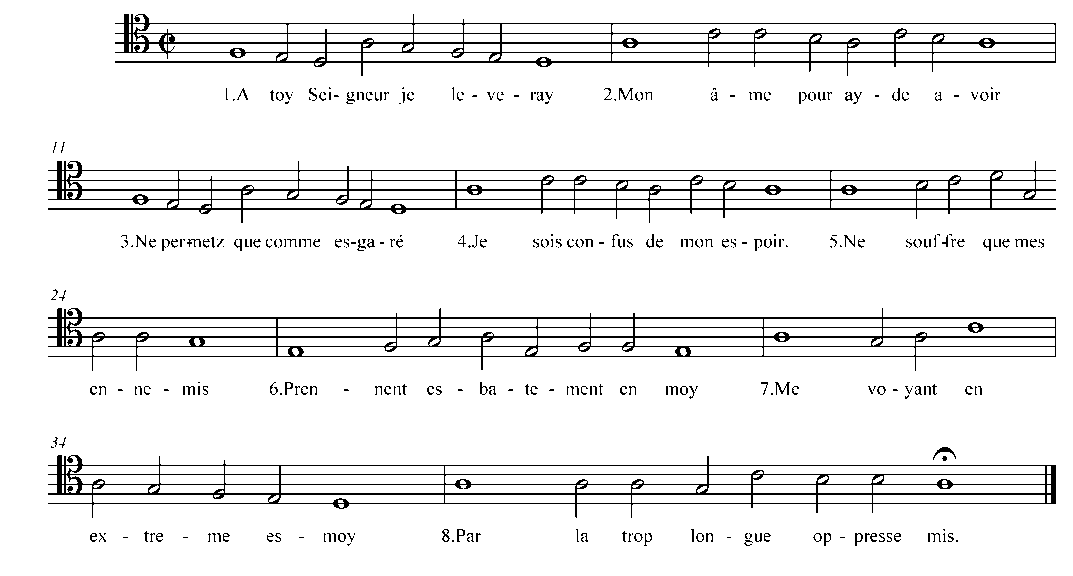 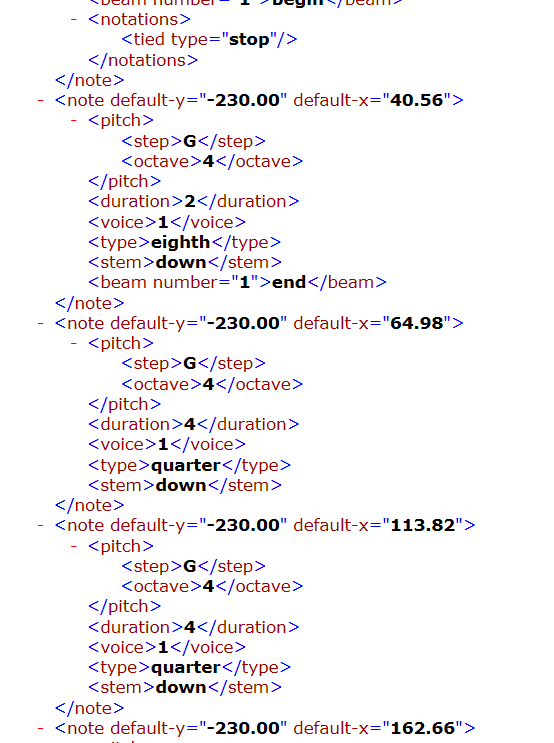 Fichier xml
Vers Carnetdenotes
[Speaker Notes: Schéma de principe]
Carnet de Notes :  Chargement d’une pièce 
		carnetdenotes.paris-sorbonne.fr
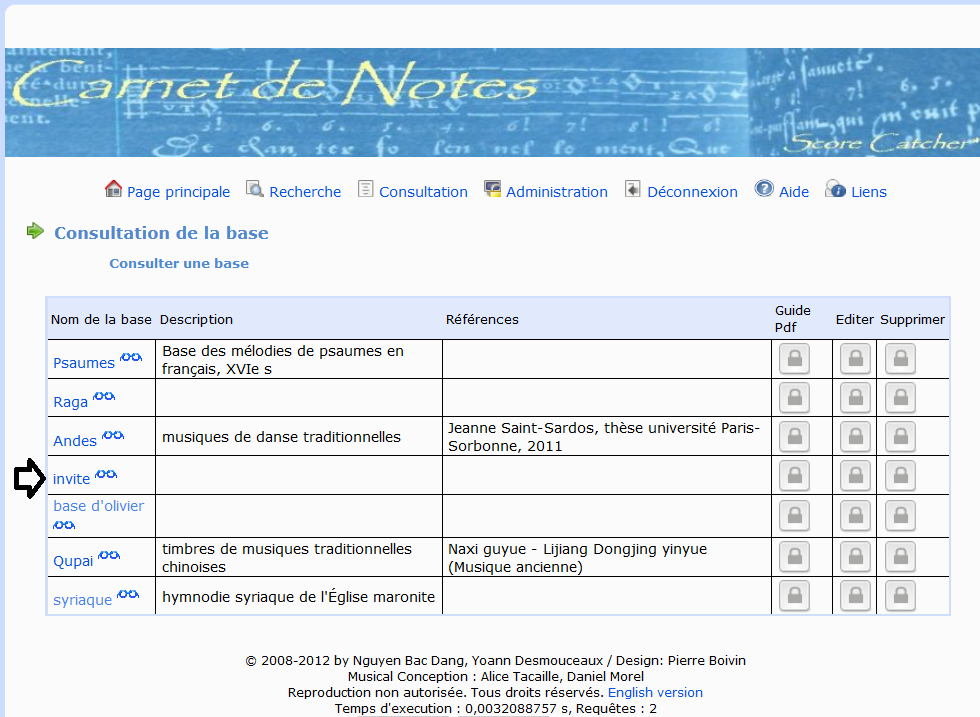 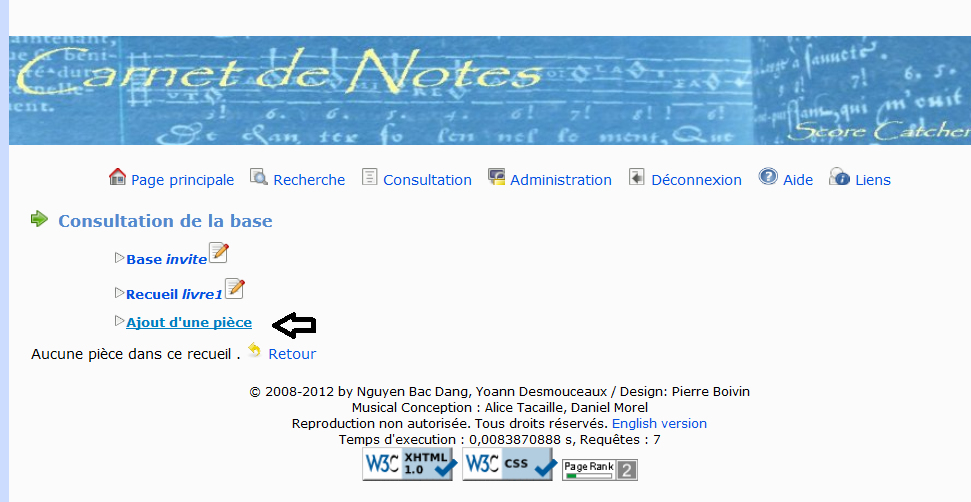 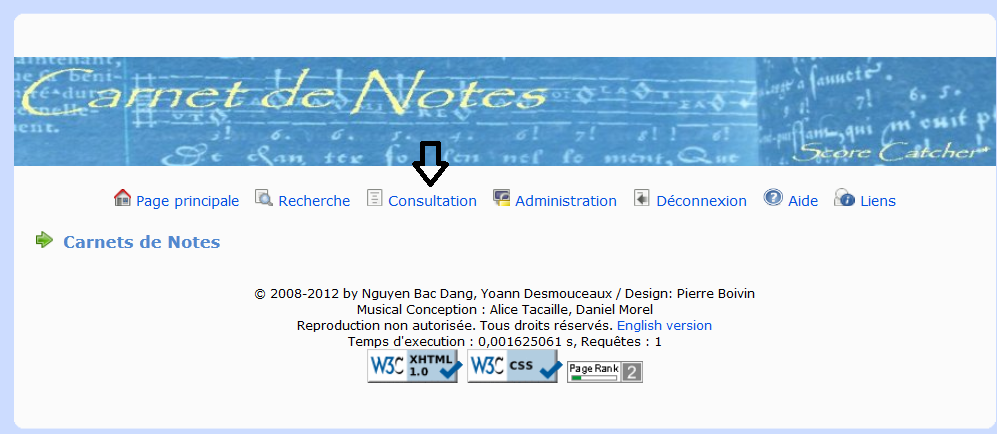 [Speaker Notes: Chargement d’une pièce pas à pas]
Carnet de Notes : uploader, afficher et faire entendre
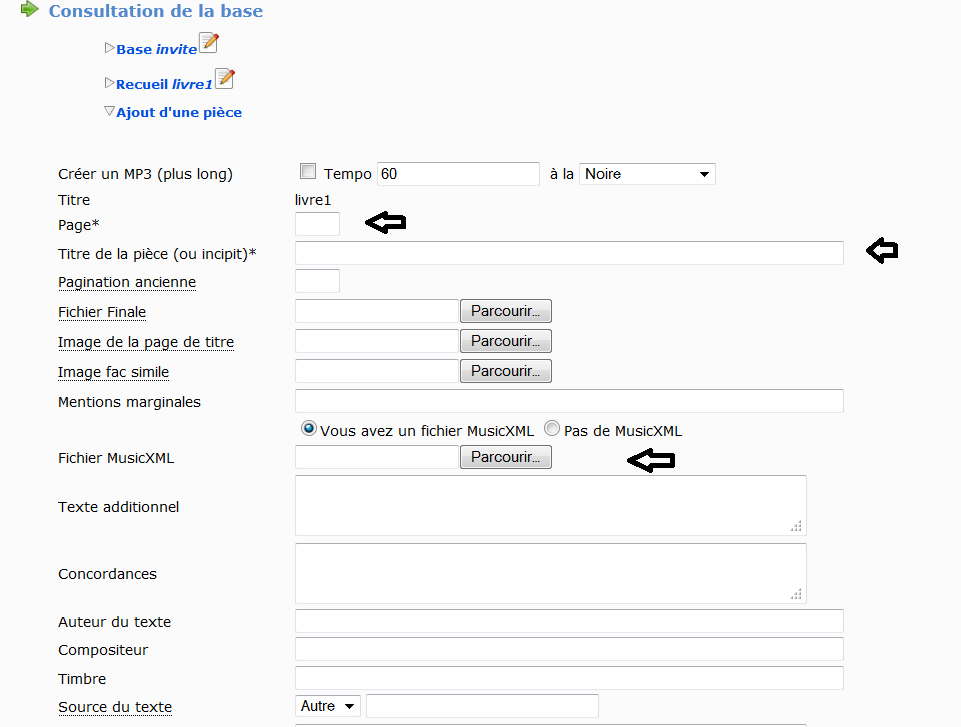 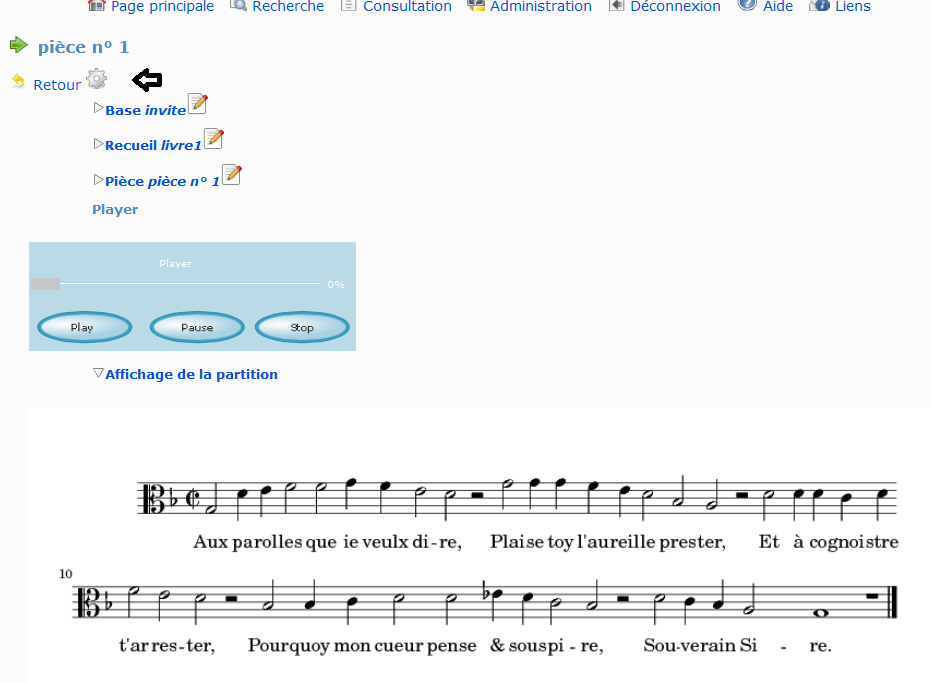 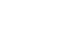 [Speaker Notes: Rendu : parser lilypond et player mp3]
Carnet de notes : Recherche de texte
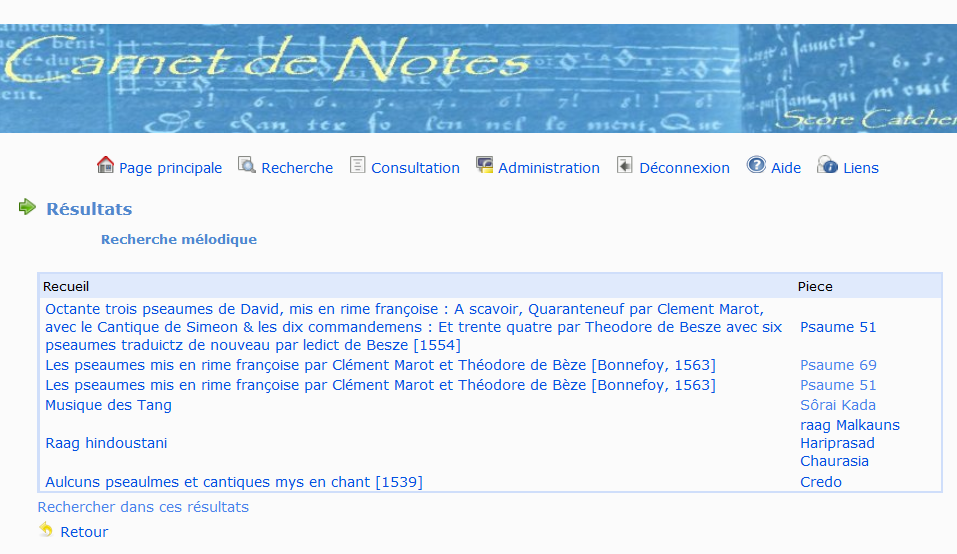 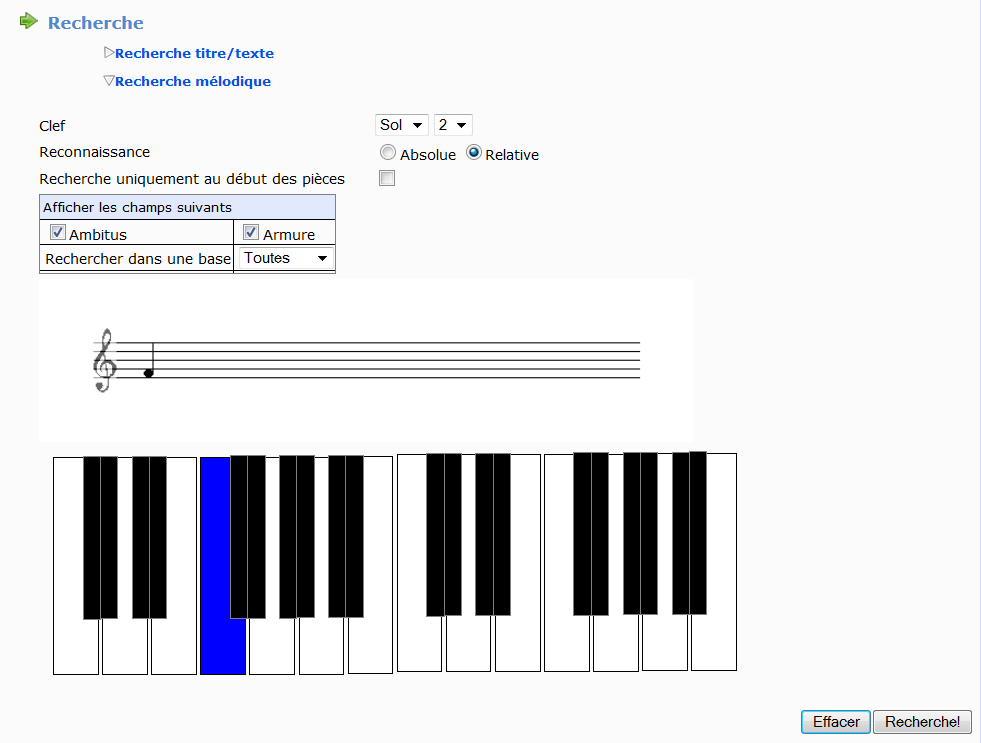 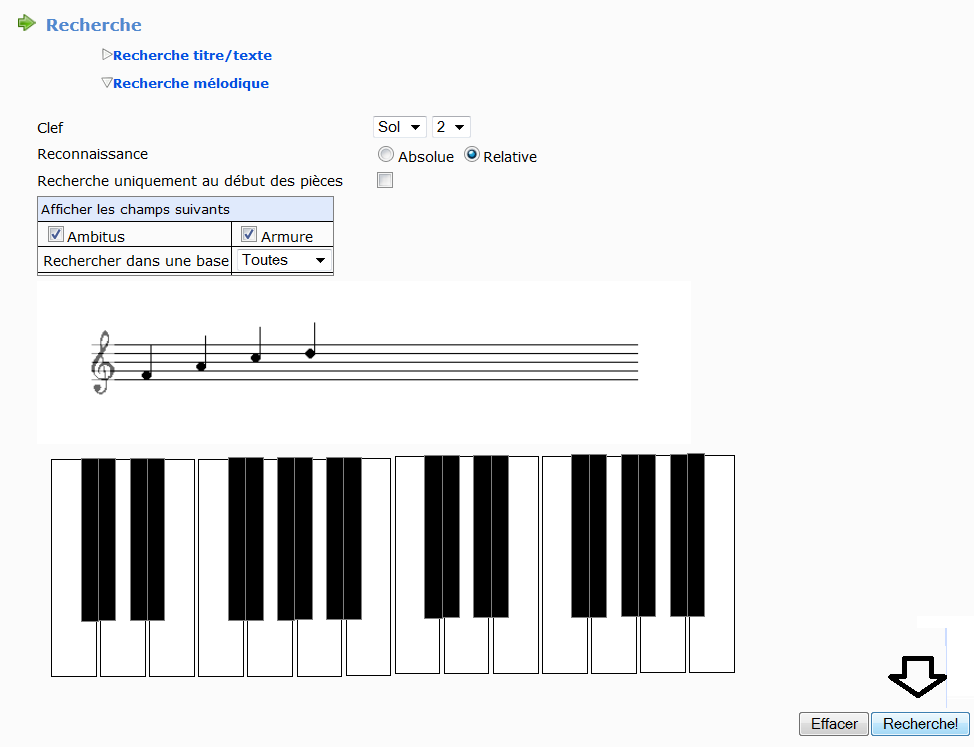 …et recherche mélodique
[Speaker Notes: Carnet de notes recherche texte et recherche mélodique]
Examen quantitatif d’une mélodie…
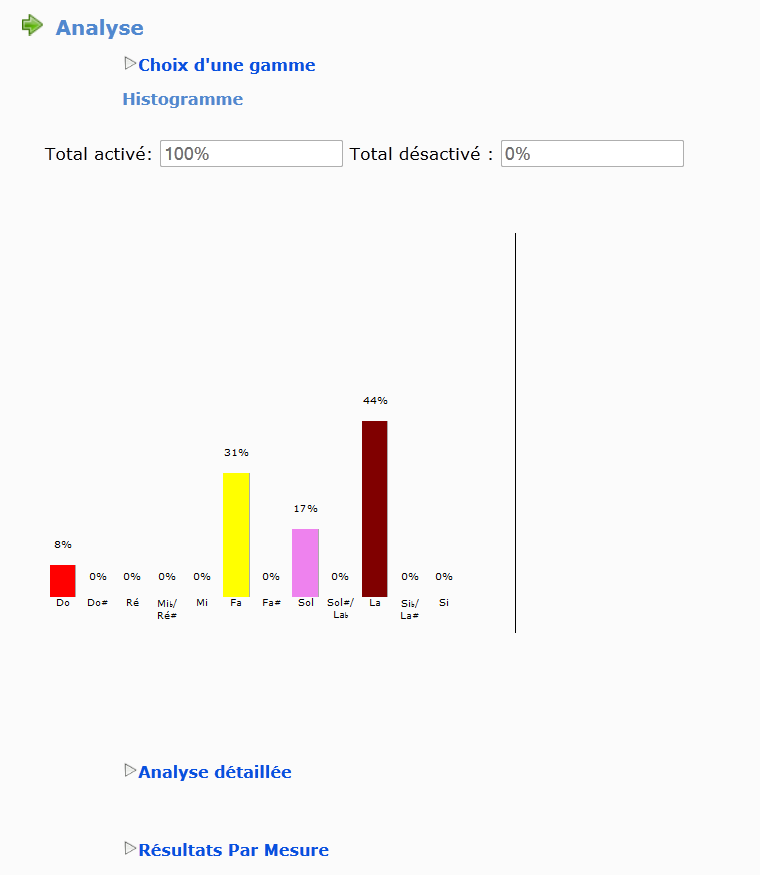 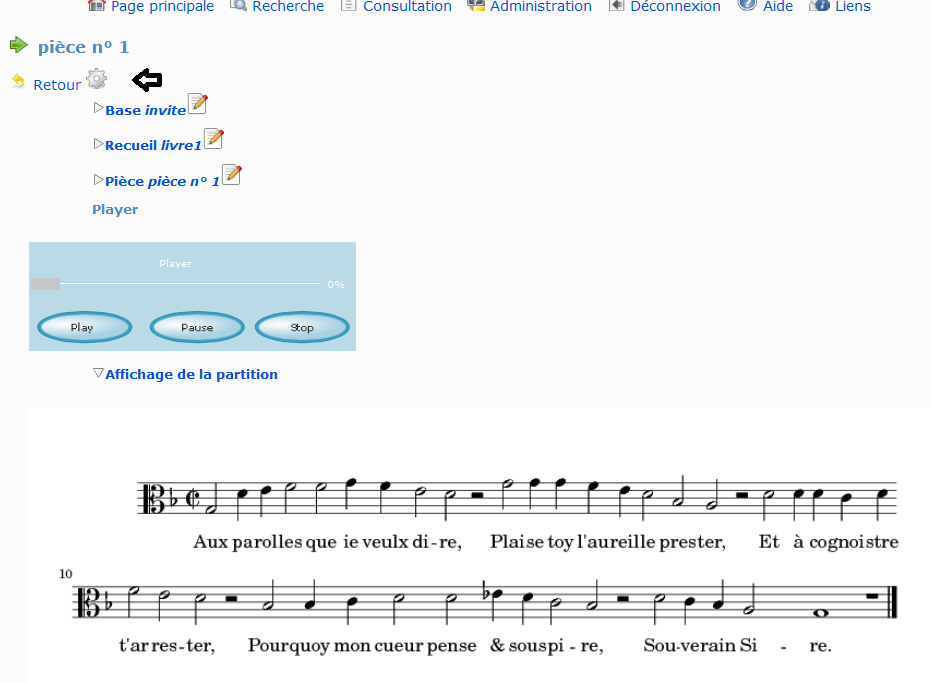 Outils d’analyse : molette
[Speaker Notes: Originalité de carnet de notes : outils d’analyse]
…connue…
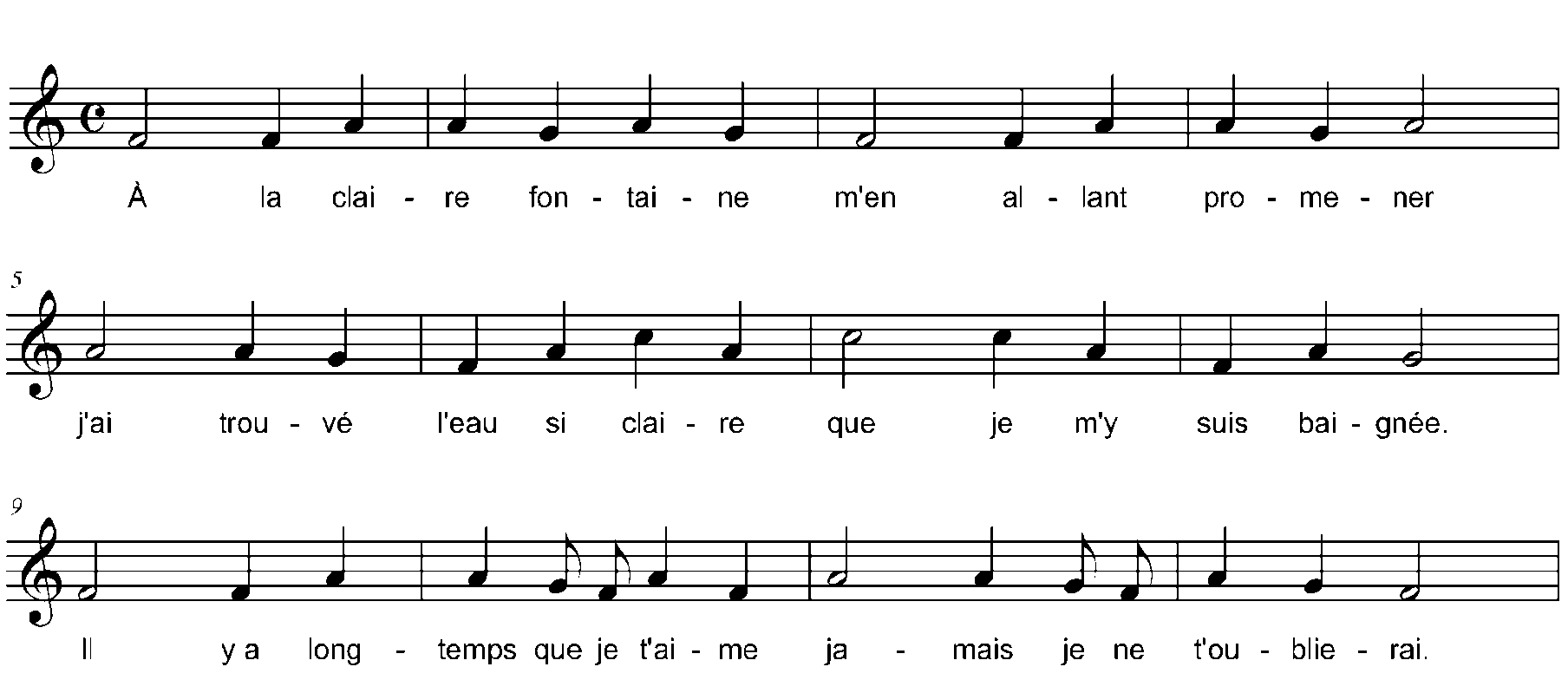 [Speaker Notes: À la claire fontaine]
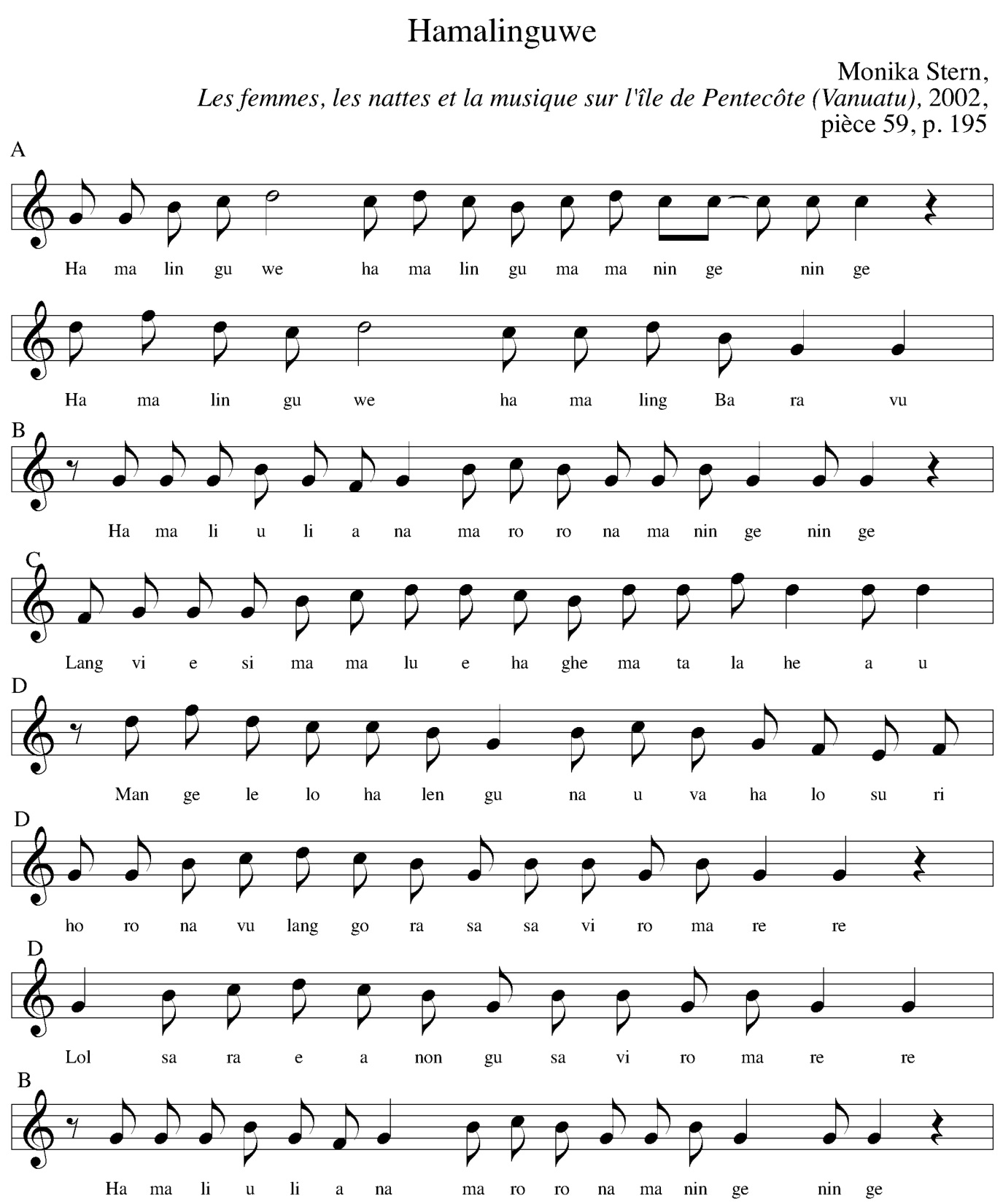 Vanuatu: « Hamalinguwe », transcription (Monika Stern 2002)
[Speaker Notes: Hommage à Monika]
Histogramme Vanuatu
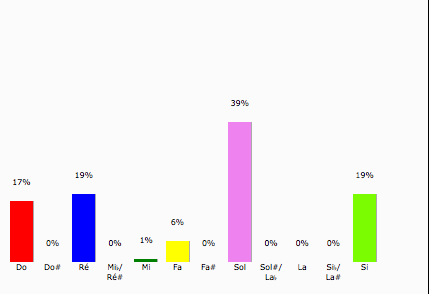 [Speaker Notes: Son histogramme. Utilité pour les ethnologues]
(Différentes versions de Monika (macro) disponibles sur le site Patrimoines et Langages Musicaux)
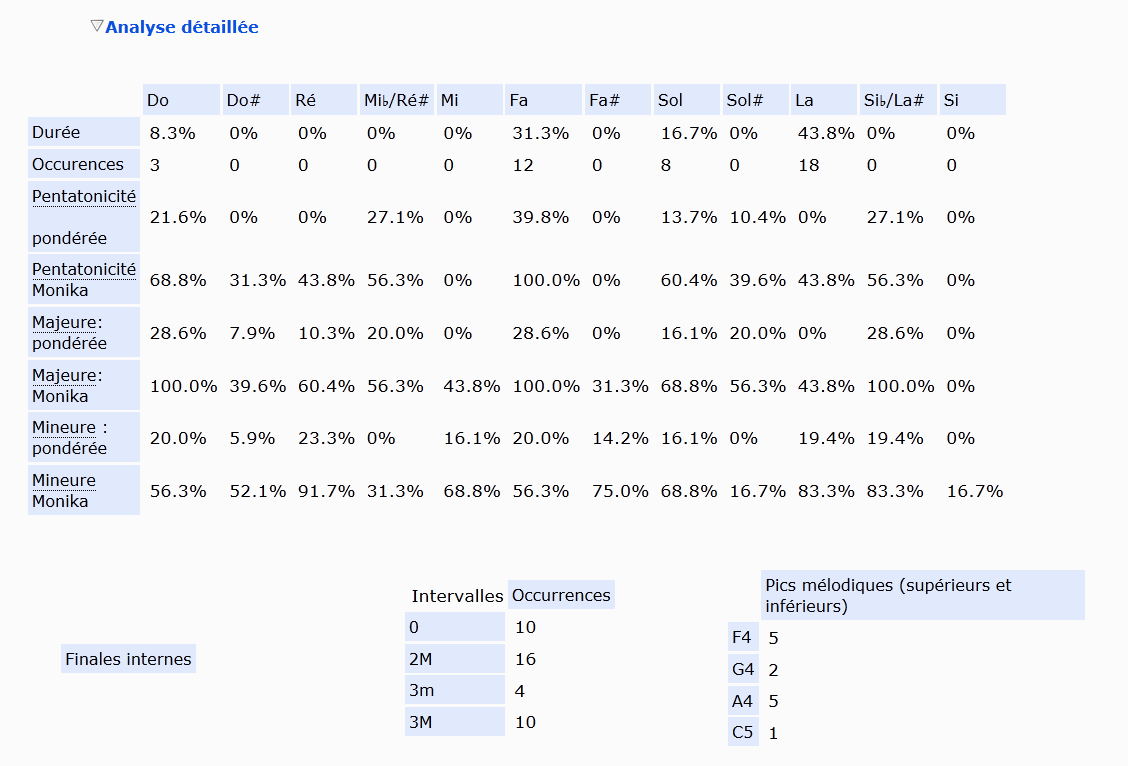 Macro Monika d’appariement pentatonique, heptatonique…
Scores relatifs, sur chaque degré
[Speaker Notes: Là il faudrait mettre quelque chose sur Monika algorithme]
Monika et Monika pondéré
Approche Monika : 
C= durée de toutes les notes d'une gamme/ durée de la musique
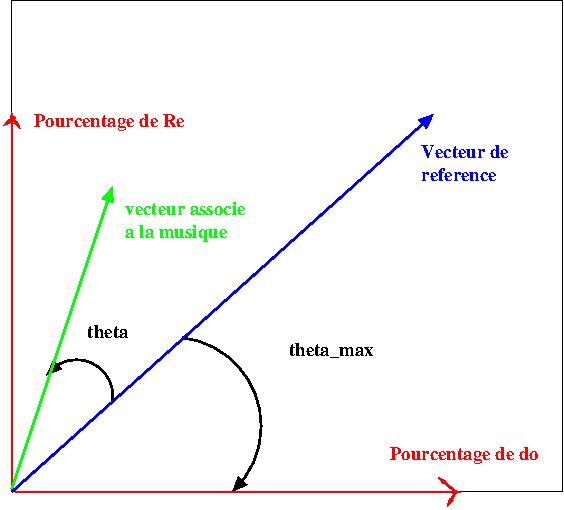 Corrélation (Monika pondéré): 
Tient compte de la proportion des notes
C= 1 – (theta/ theta_max )
Comparaison des deux modes
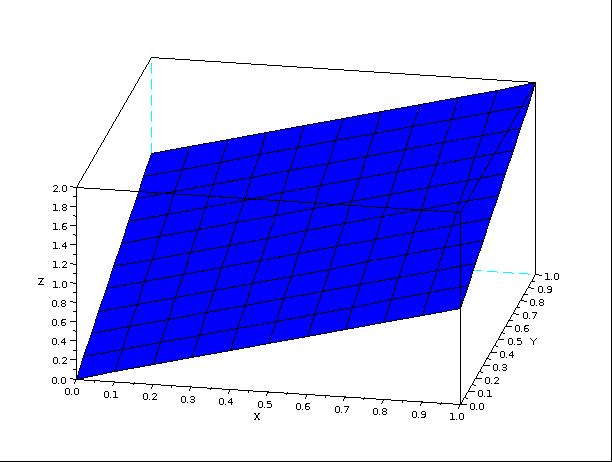 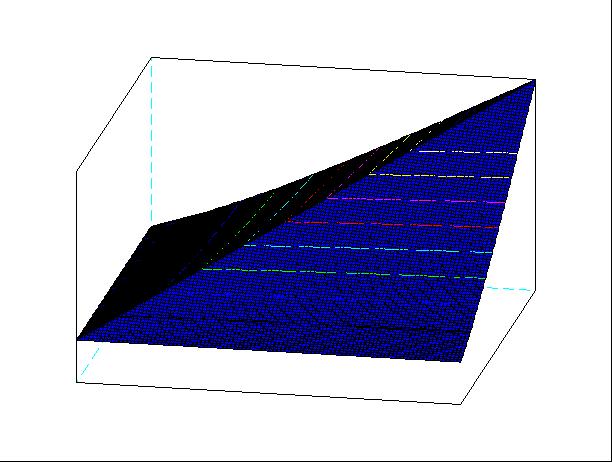 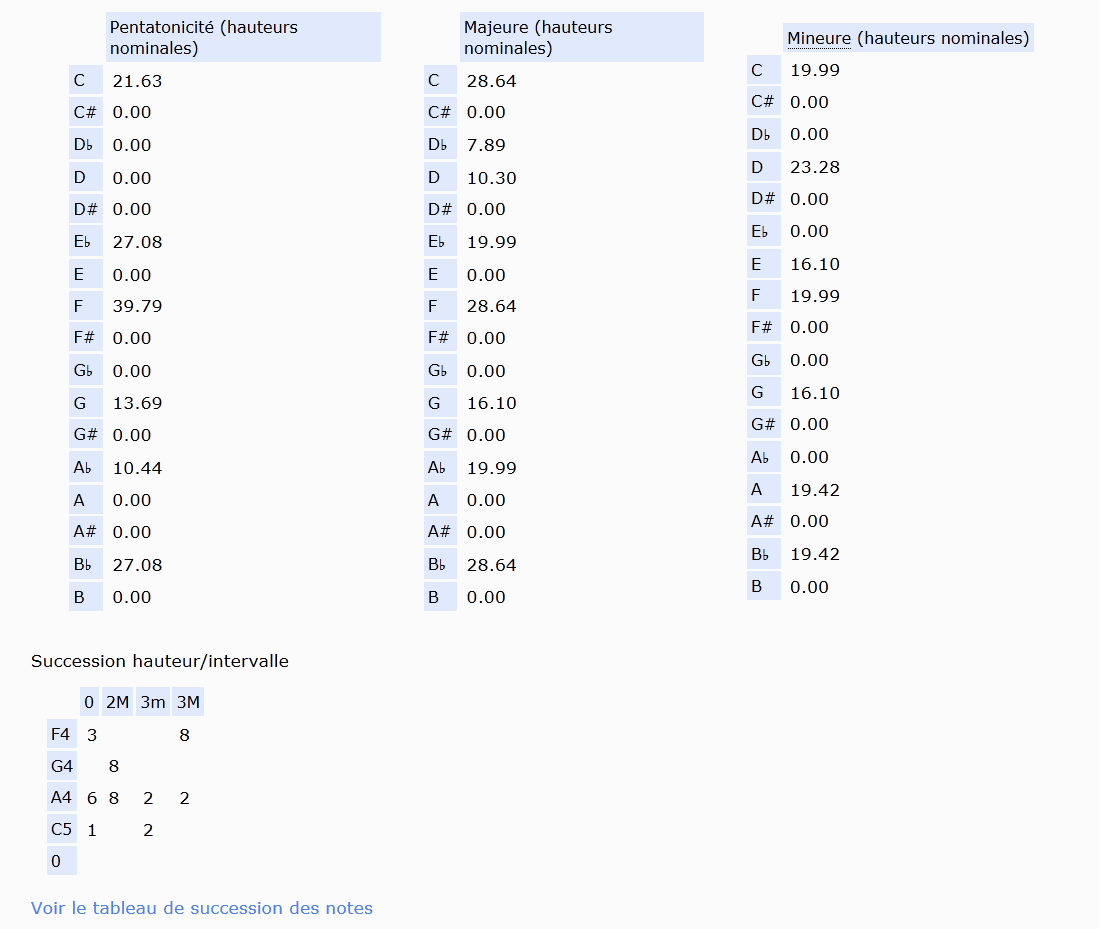 De nombreux calculs possibles
←Ici succession note/intervalle
[Speaker Notes: Carnet de notes : liberté de recherche, à partir d’une représentation symbolique déjà ancienne (la partition) mais devenue manipulable. Le contraire d’un sonagramme]
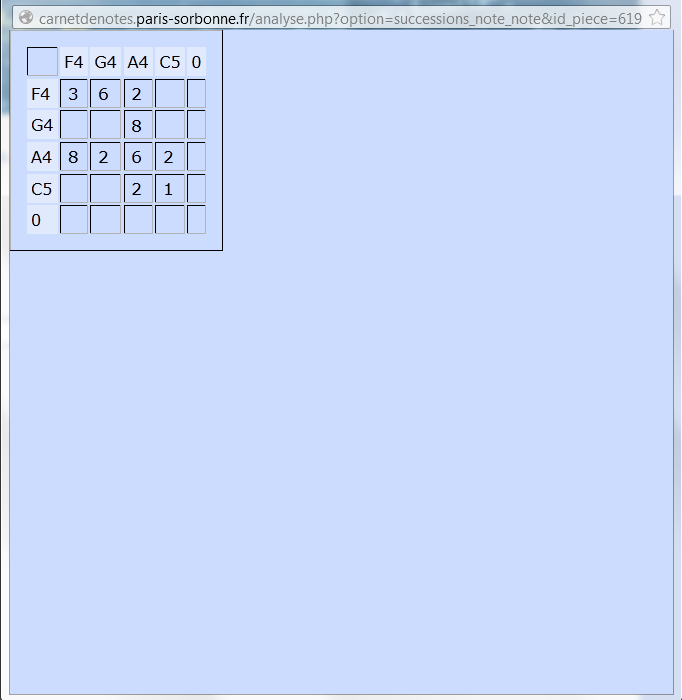 Succession note/note
[Speaker Notes: Pour revenir sur à la claire fontaine et montrer une analyse mélodique]
Application possible de la table de succession des notes entre elles
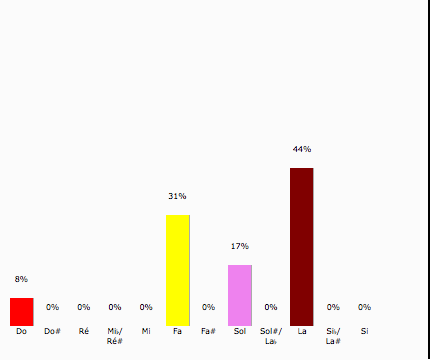 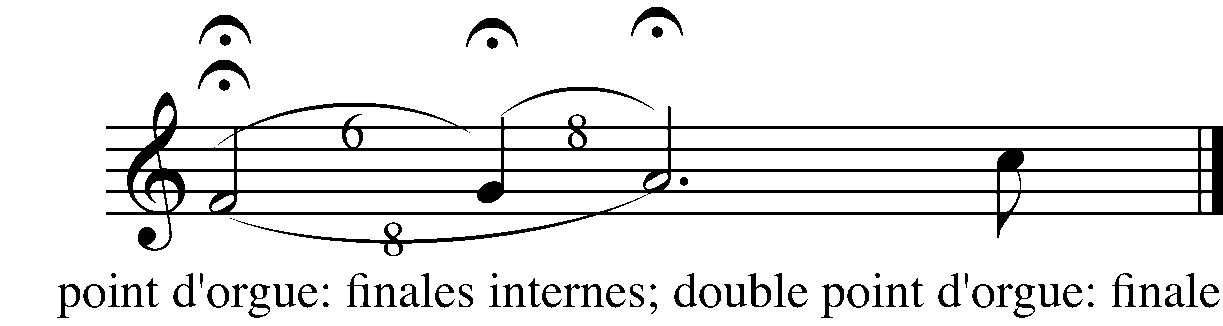 Les liaisons marquent les mouvements fréquents (>2)
Les liaisons par au-dessus marquent les mouvements ascendants
Quelques cas : Genève 1551
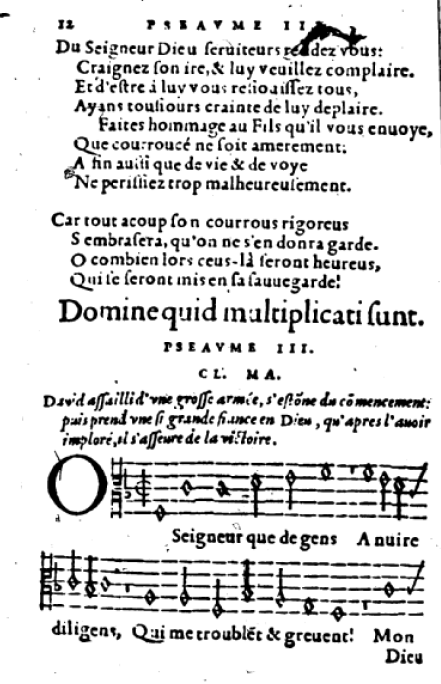 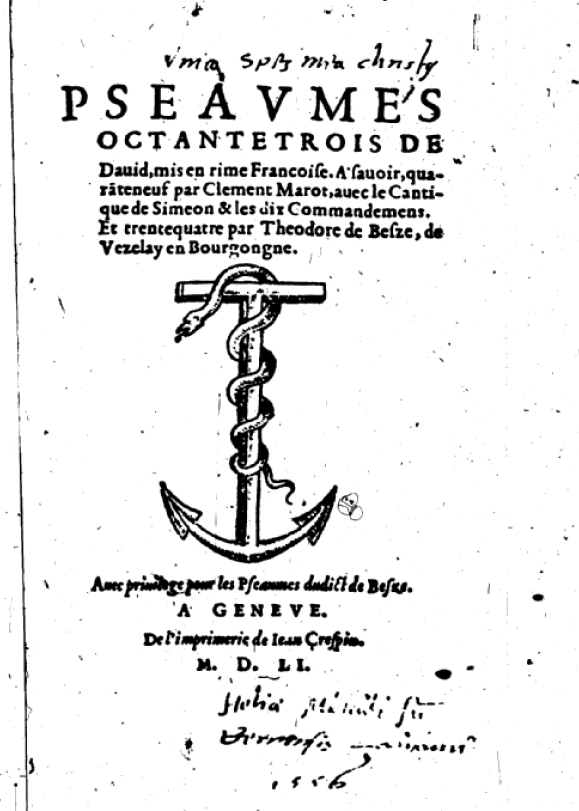 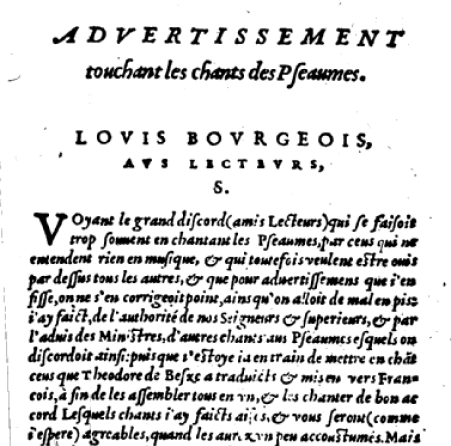 «il en allait de mal en pis…j’ai fait 
…d’autres chants aux psaumes 
esquels on discordait ainsi…
Cas 1 : Histogramme Genève
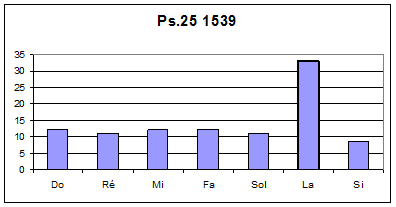 La note encadrée (la) est la finale (sous Excel®)
Genève: « Psaume 25 », 1539 (Tacaille)
[Speaker Notes: Genève: « Psaume 25 », 1539 (Tacaille)]
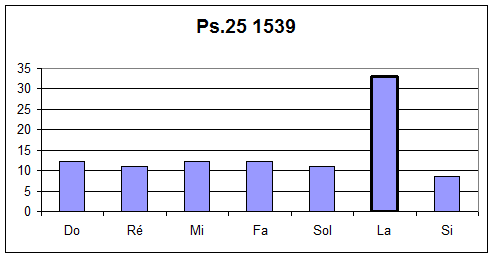 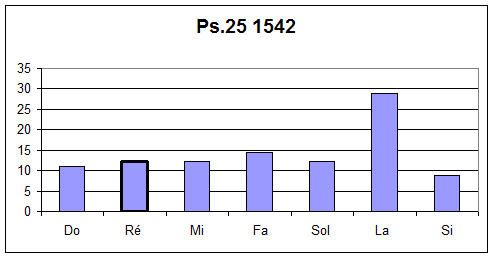 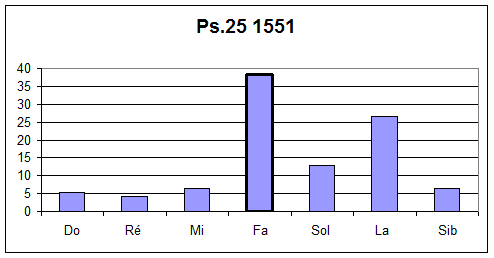 Cas 1 : Genève, 1551, évolution du psaume 25
Mélodies classées en mi authente Liber usualis
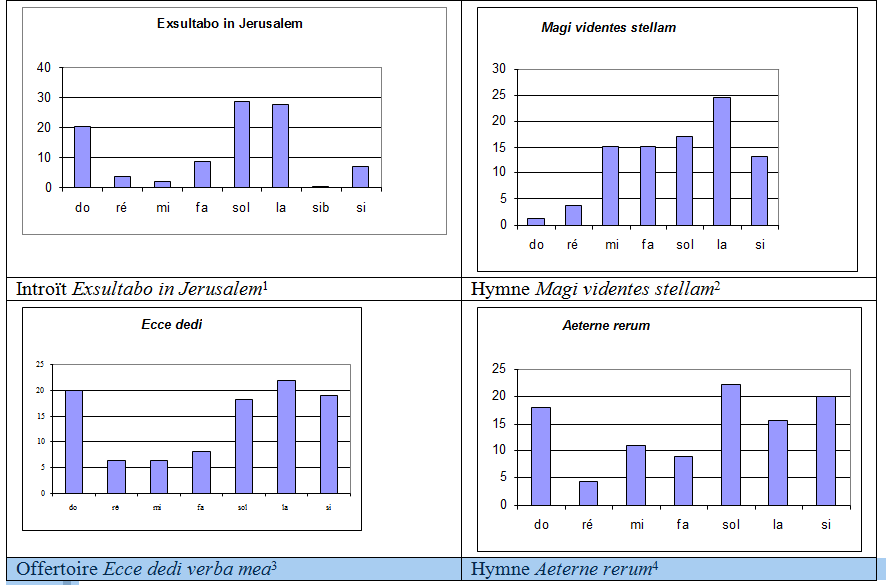 Cas 1 : Genève, 1551
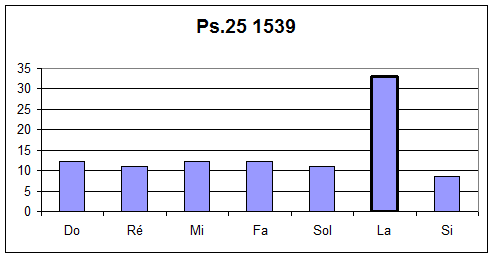 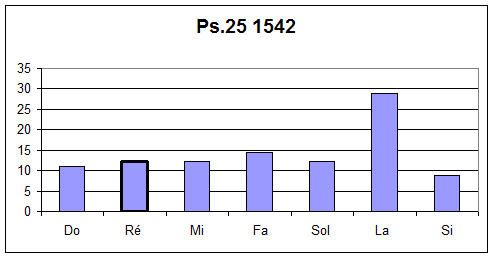 Allure étrange…autre origine
Déplacement de la finale vers ré
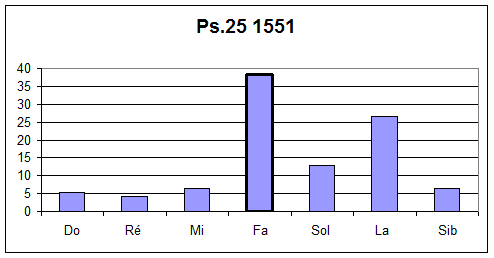 Apparition d’un second pôle la
…Tonalisation
Cas 1 : Genève, 1551
Cas 2 : Chine
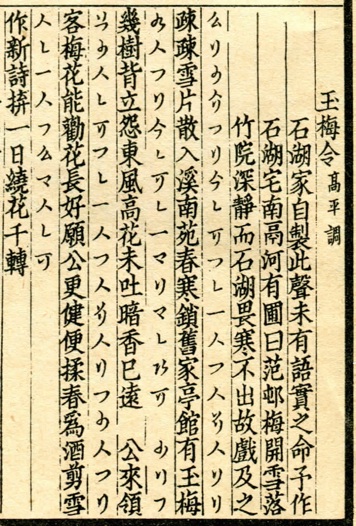 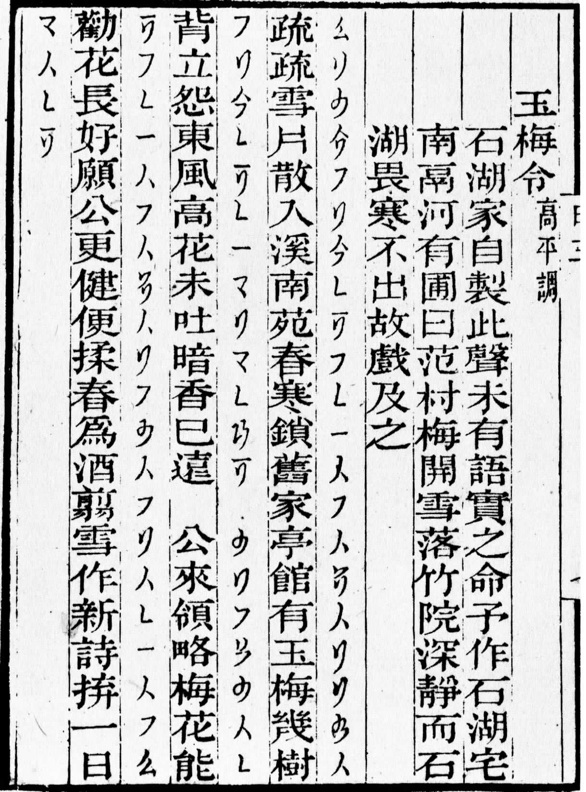 Shanghai Shangwu yinshuguan, juan 2, p. 51
Pian 1967 ill. 3 [p. 42-43]
Jiang Kui 姜夔, Yumei ling 玉梅令 (Sur ordre de la prune de jade), Baishi Daoren gequ 白石道人歌曲 (Chants du taoïste à la Pierre blanche), 1202
[Speaker Notes: Jiang Kui fac simile]
Cas 2 : Chine
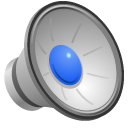 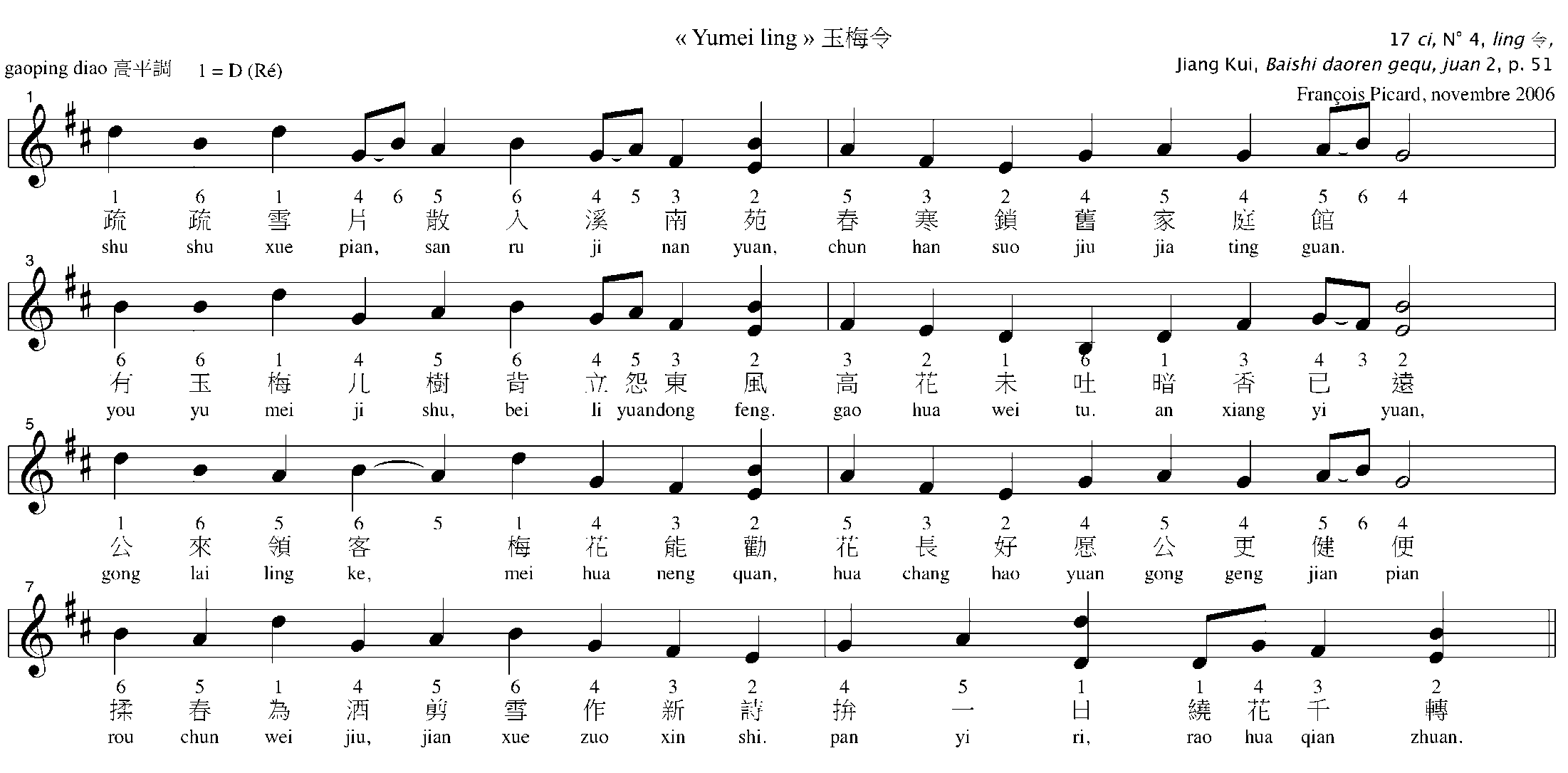 transcription François Picard 2006
Jiang Kui 姜夔, Yumei ling 玉梅令, 1202
[Speaker Notes: Jiang Kui transcription
Yumei ling Romans 1.mp3]
Cas 2 : Chine, analyses anciennes
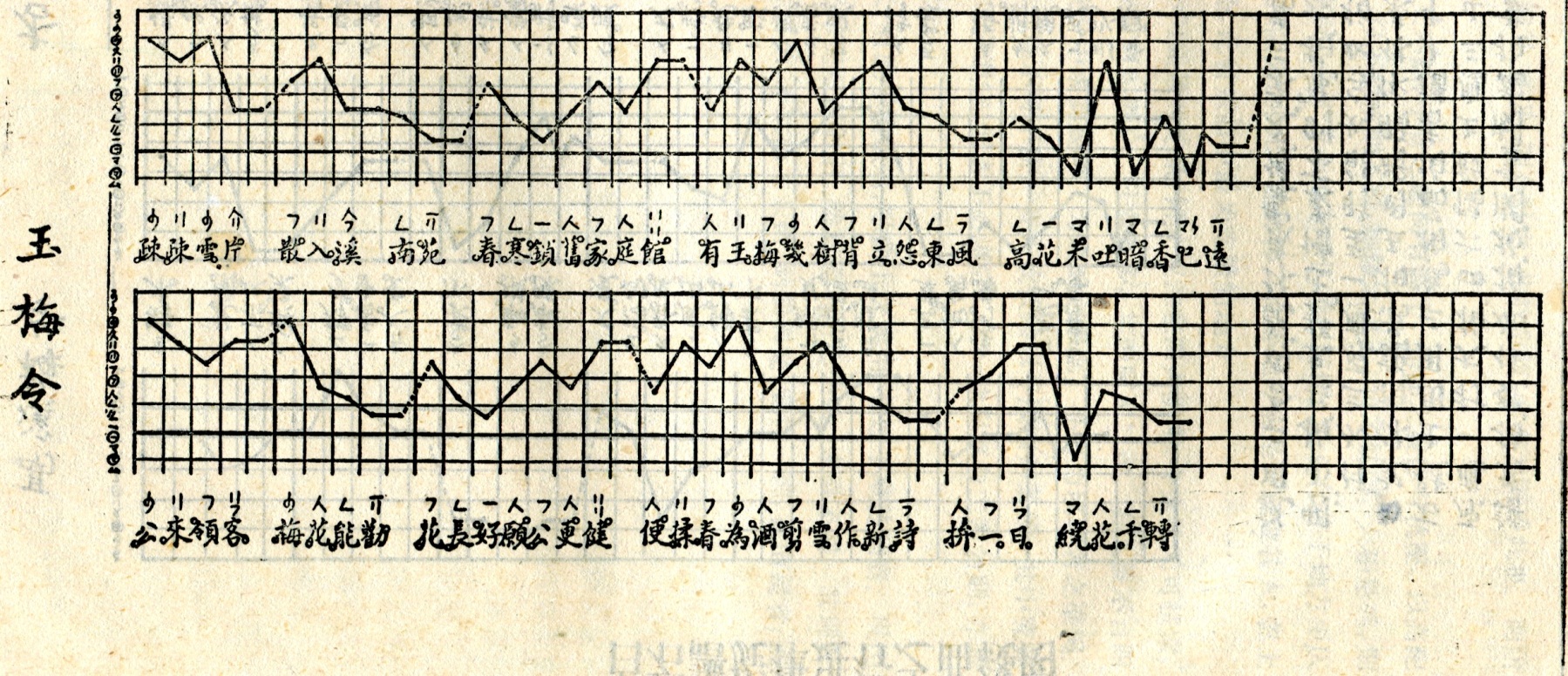 xuanlü jinxing zhi quxian tu 旋律進行之曲線圖 Qiu 1959 p.126
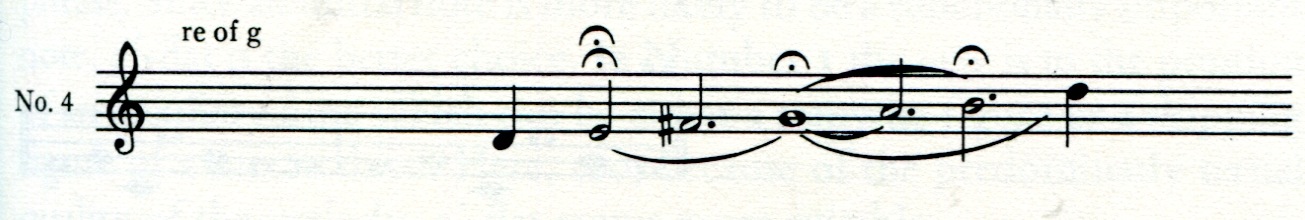 Diagram of melodic analysis, No. 4 re of g, Pian 1967 p. 63
[Speaker Notes: Jiang Kui représentations]
Cas 2 : Chine
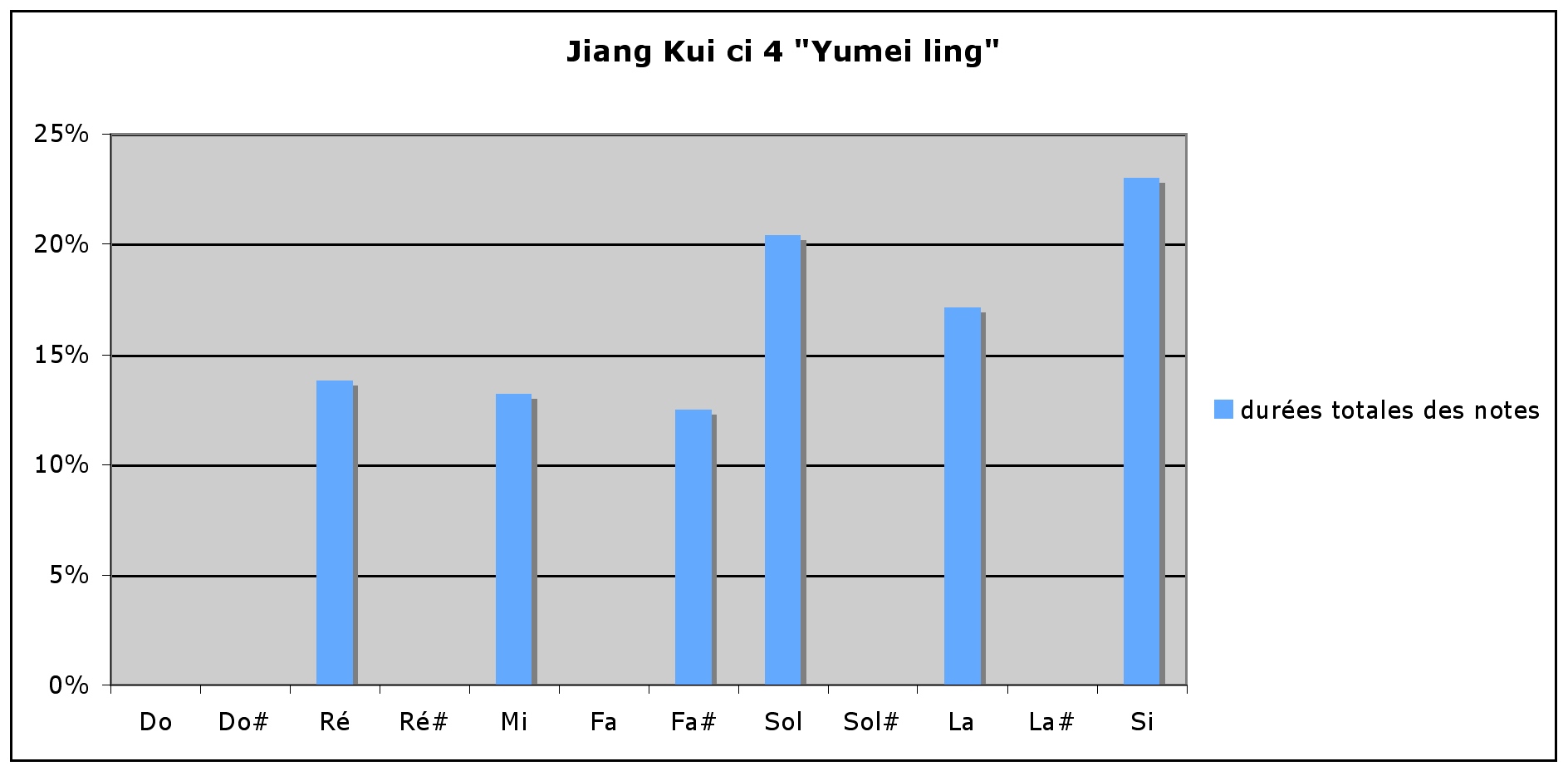 histogramme selon Monika réalisé dans Carnet de notes (via Excel®)
[Speaker Notes: Jiang Kui monika]
Cas 2 : Chine
« Wei yi ge diao », gunmen: Duan xiangsi, gamme de sol (wukong)
Xiangsi yin (modèle)
Chine: « Xiangsi yin » (Picard)
[Speaker Notes: Nanguan histogrammes comparés]
Cas 2 : Chine
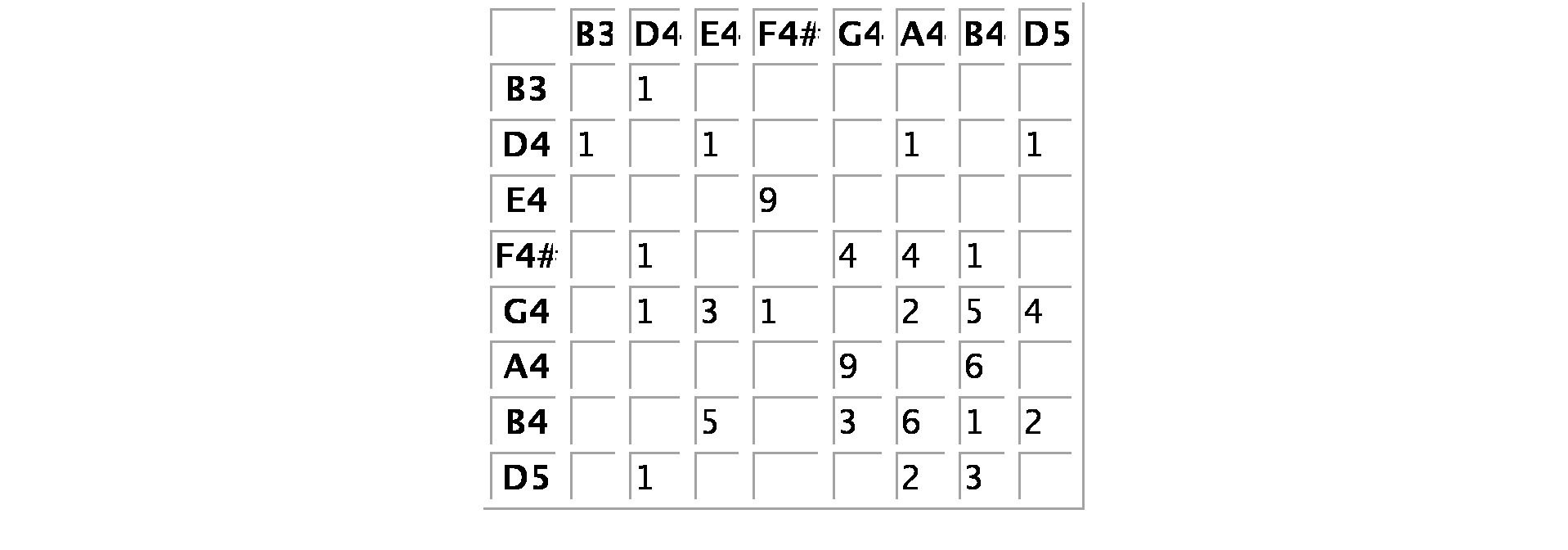 tableau réalisé dans Carnet de notes
[Speaker Notes: Jiang Kui enchaînements de notes]
Cas 2 : Chineéchelles hiérarchisées
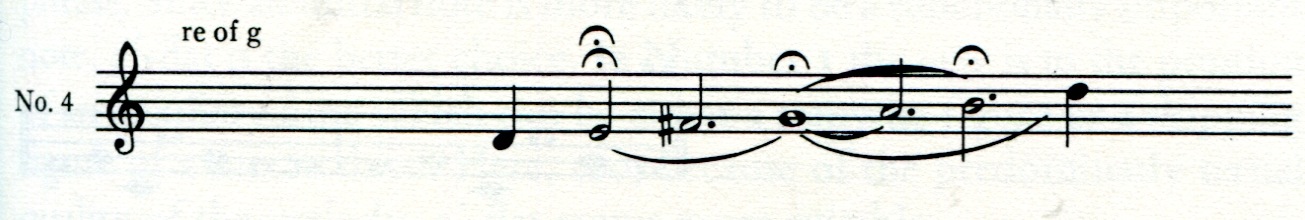 Diagram of melodic analysis, Pian 1967 p. 63
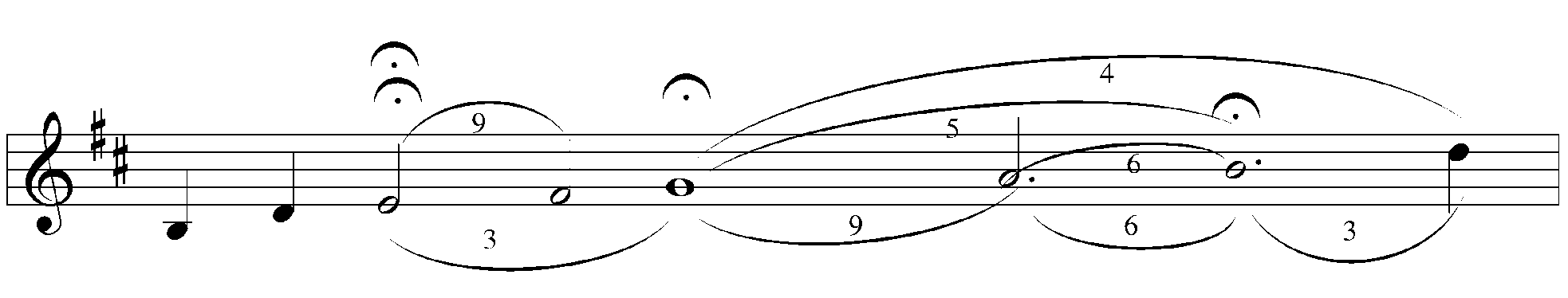 Version Picard 2013, selon le protocole proposé par Philippe Cathé (PLM)
Les liaisons marquent les mouvements fréquents (>2)
Les liaisons par au-dessus marquent les mouvements ascendants
[Speaker Notes: Jiang Kui échelle hiérarchisée]
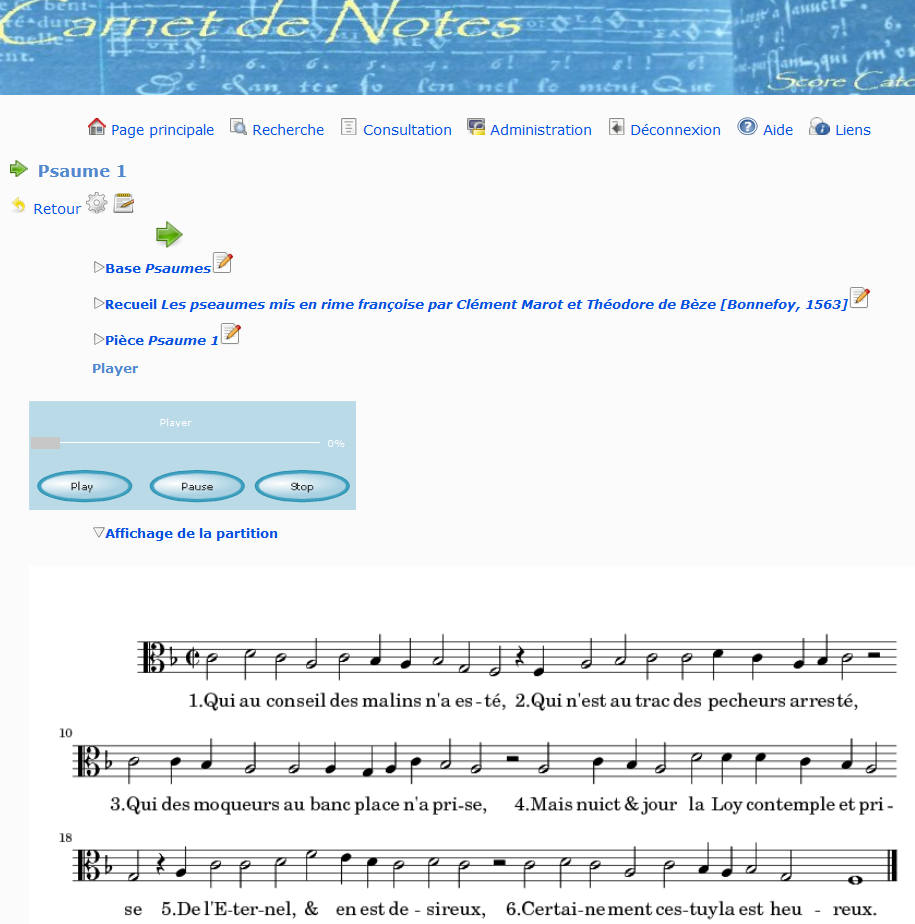 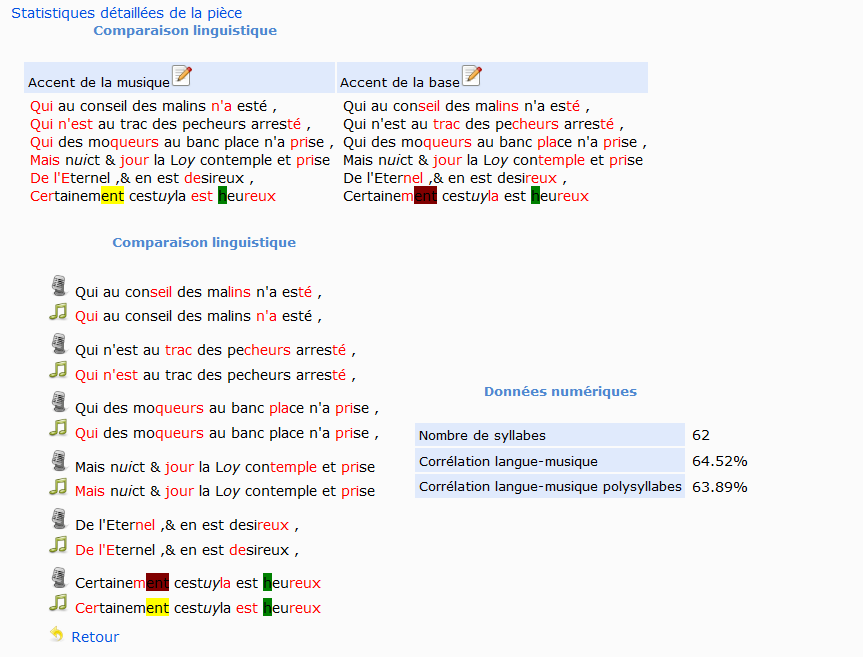 Traiter le texte?
Outils texte (en développement)
Comparer
Histogramme Corée
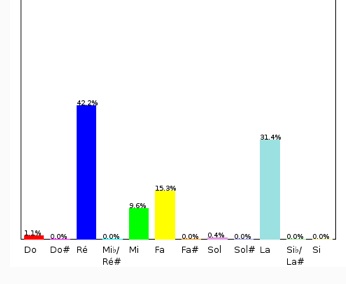 Corée: taegum Sinawi 2007 (Shon Eun-Kyung)
[Speaker Notes: Corée: taegum Sinawi 2007]
Histogramme Java
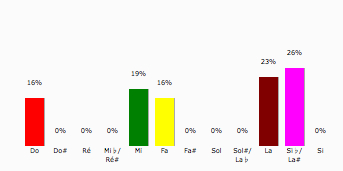 Java: « Hudan mas » (Picard)
[Speaker Notes: Java: Hudan mas]
Histogramme Pérou
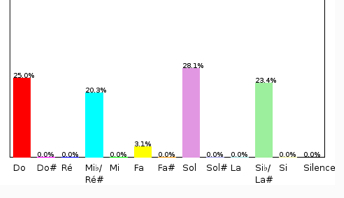 Pérou: « Qayra » (Jeanne Saint-Sardos)
[Speaker Notes: Pérou: « Qayra »]
Histogramme Guyane
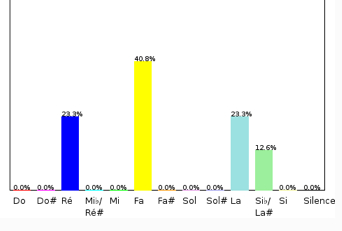 Guyane française: « Tamanuwa », Wayãpi (Picard)
[Speaker Notes: Guyane française: « Tamanuwa », Wayãpi]
Histogramme Allemagne
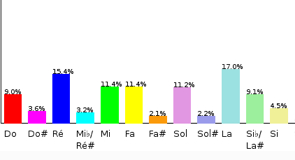 Allemagne: Johann Sebastian Bach, partita pour violon BWV 1004 (Picard)
[Speaker Notes: Johann Sebastian Bach, BWV 1004 (Picard)]
Histogramme Liban
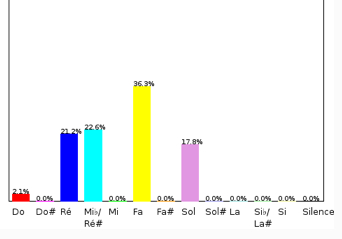 Liban: chant syriaque n° 761 (Youssef Chédid)
[Speaker Notes: Liban: chant syriaque n° 761 (Youssef Chédid)]
Histogramme Inde
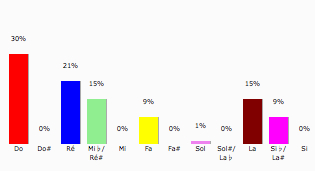 Inde: Hariprasad Chaurasia, « alāp rāga bageshri » (Julien Debove)
[Speaker Notes: Inde: Hariprasad Chaurasia, « alāp rāga bageshri » (Julien Debove)]
Histogramme Bretagne
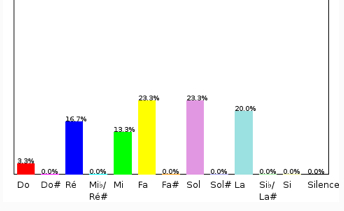 Bretagne: gwerz « Skolvan » (Picard)
[Speaker Notes: Bretagne: gwerz « Skolvan » (Picard)]
Histogramme France
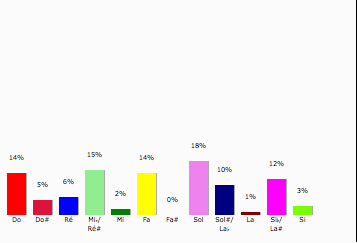 [Speaker Notes: Fauré]
Histogramme France
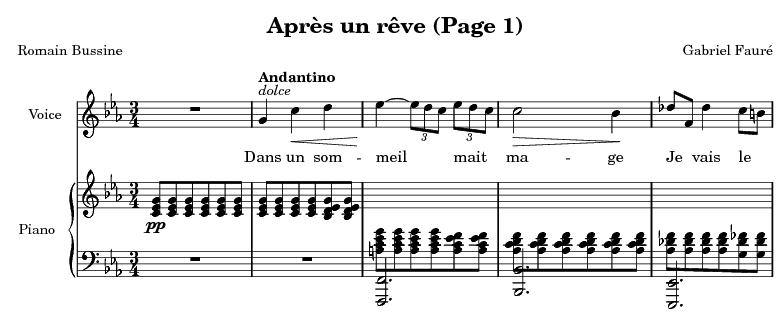 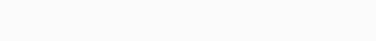 Gabriel Fauré, « Après un rêve », Op. 7 no 1, 1878 (Tacaille)
[Speaker Notes: Fauré]
Histogramme France
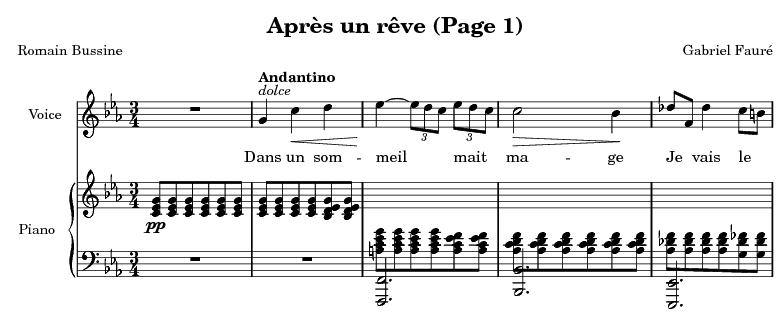 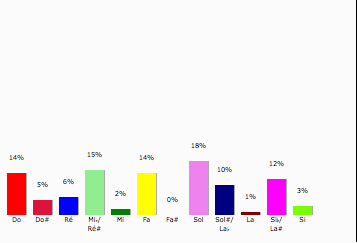 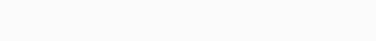 Romain Bussine, Gabriel Fauré, « Après un rêve », Op. 7 no 1, 1878
[Speaker Notes: Fauré
Après un rêve ("Dans un sommeil"), Romaine Bussine, song for voice & piano, Op. 7/1 Gabriel Fauré (Composer). Performed by Véronique Gens (Soprano) & Roger Vignoles (Pianist). From CD Nuit d'étoiles - Mélodies françaises (Virgin Classics), 1998]
Généalogie
Les monodies et le chant à voix nue : crédits multiples

Logiciels de décompte et d’analyse : macros Monika (Meeùs), Charles (Cathé), 
Telos (Guillotel), sur le site PLM – www.plm.paris-sorbonne.fr

 Carnet de Notes  : carnetdenotes.paris-sorbonne.fr multi-contributeurs (merci!)
Conception et programmation A. Tacaille, Dang Nguyen Bac, Daniel Morel, Yoann Desmouceaux, Pierre Boyvin


Projet ANR Neuma : www.neuma.fr (ANR 2008-2011)
Nathalie Berton-Blivet (IRPMF/CNRS) , Cécile Davy-Rigaux (IRPMF),  Philippe Rigaux (CNAM), Alice Tacaille (PLM), Alban Framboisier (IRPMF), Philippe Pigeon.


Remerciements à Pierre Couprie, à la SFAM, à Daniel Morel aujourd’hui présent en pensée
À François Picard pour les études chinoises
Aux concepteurs et contributeurs de Carnet de Notes
Contenu du MusicXML
Parties
<part id="P1">
    




</part>
Contenu du MusicXML
Parties
Mesures
<part id="P1">
     <measure number="1" width="514.27">

   
     </measure>
</part>
Contenu du MusicXML
Parties
Mesures
Notes
<part id="P1">
    <measure number="1" width="514.27">
<note default-x="104.53" default-y="-30.00">
        <pitch>
          <step>G</step>
          <alter>1</alter>
          <octave>4</octave>
          </pitch>
        <duration>16</duration>
        <voice>1</voice>
        <type>quarter</type>
        <accidental>sharp</accidental>
        <stem>up</stem>
        <staff>1</staff>
        </note>
    </measure>
</part>
Contenu du MusicXML
Parties
Mesures
Notes
Rythmes
<part id="P1">
    <measure number="1" width="514.27">
<note default-x="104.53" default-y="-30.00">
        <pitch>
          <step>G</step>
          <alter>1</alter>
          <octave>4</octave>
          </pitch>
        <duration>16</duration>
        <voice>1</voice>
        <type>quarter</type>
        <accidental>sharp</accidental>
        <stem>up</stem>
        <staff>1</staff>
        </note>
    </measure>
</part>
Contenu du MusicXML
Parties
Mesures
Notes
Rythmes
Alterations
<part id="P1">
    <measure number="1" width="514.27">
<note default-x="104.53" default-y="-30.00">
        <pitch>
          <step>G</step>
          <alter>1</alter>
          <octave>4</octave>
          </pitch>
        <duration>16</duration>
        <voice>1</voice>
        <type>quarter</type>
        <accidental>sharp</accidental>
        <stem>up</stem>
        <staff>1</staff>
        </note>
    </measure>
</part>
Contenu du MusicXML
Parties
Mesures
Notes
Rythmes
Alterations
Informations generales
<part id="P1">
    <measure number="1" width="514.27">
<note default-x="104.53" default-y="-30.00">
        <pitch>
          <step>G</step>
          <alter>1</alter>
          <octave>4</octave>
          </pitch>
        <duration>16</duration>
        <voice>1</voice>
        <type>quarter</type>
        <accidental>sharp</accidental>
        <stem>up</stem>
        <staff>1</staff>
        </note>
    </measure>
</part>